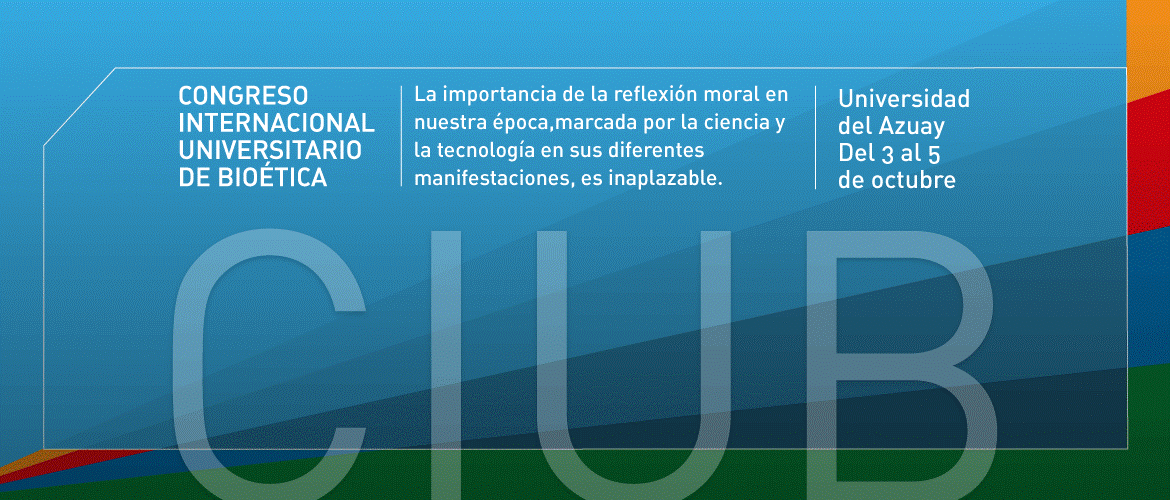 [Speaker Notes: Vladimir robles]
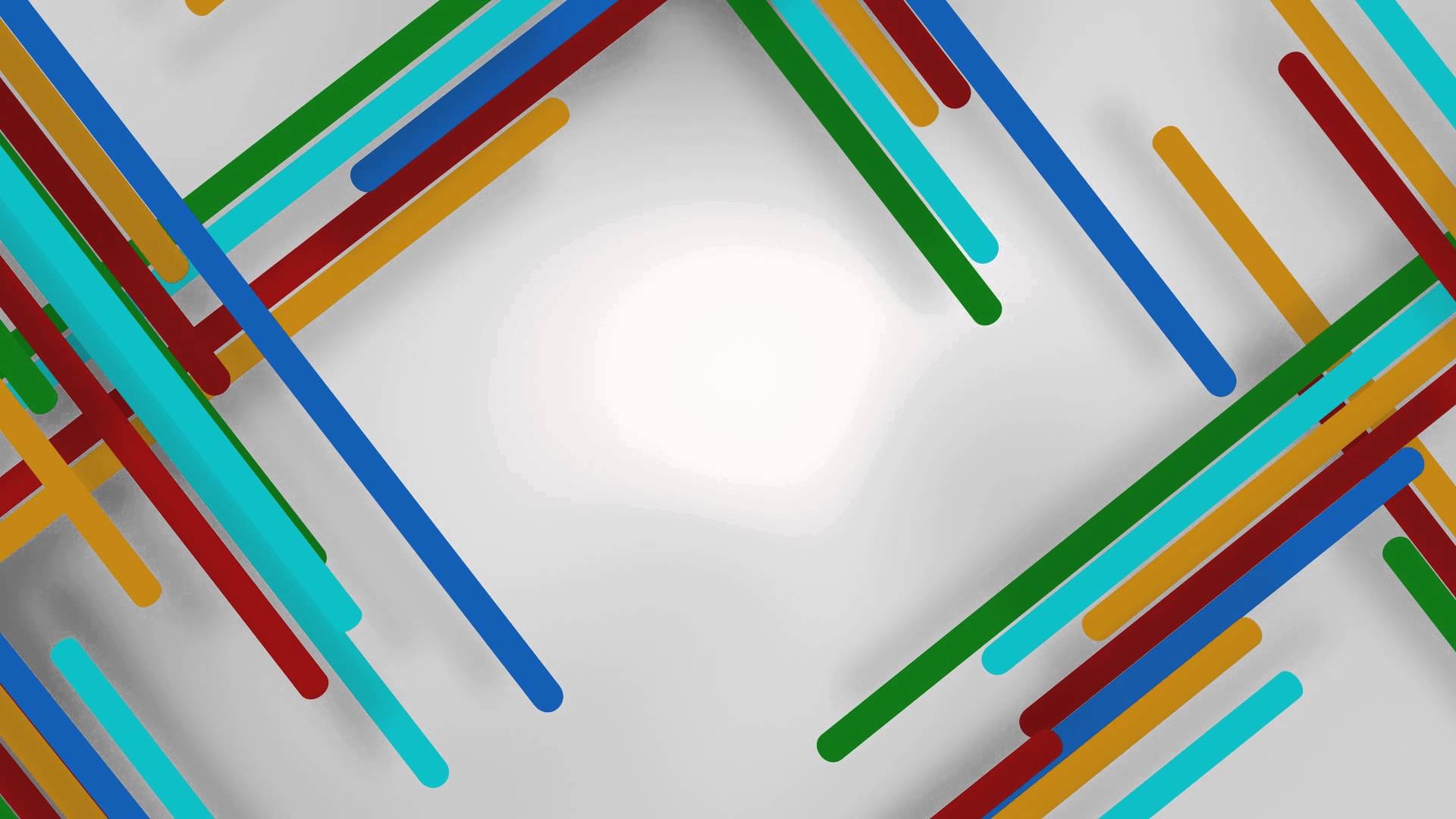 La ética y los problemas en la ciencia del cerebro
Ma. Fernanda Álvarez Cárdenas, Claudia Arévalo Proaño, Ma. José Peñaherrera Vélez, Yolanda Dávila Pontón y Ximena Vélez-Calvo
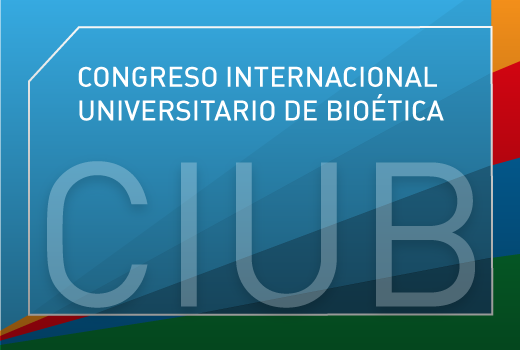 [Speaker Notes: Al hablar de ética en las neurociencias no nos referimos a los probablemente problemas éticos tradicionales que han derivado de la investigación en la biología, ciencias médicas o ciencias del comportamiento. Una serie de nuevos problemas se han planteado y puesto en la mesa de discusión en la investigación en neurociencias y neurotecnolgías. 

Existe en la actualidad una tendencia neurologizante basada en la cerebralidad. de la segunda mitad del siglo
xx, la cerebralidad se tematizó como la propiedad definitoria del
ser humano. El ser humano explícitamente se convirtió en lo que
podríamos denominar un «sujeto cerebral. Al menos en las naciones occidentales industrializadas, desde
la segunda mitad del siglo xx, el sujeto cerebral ha sido una
figura antropológica enormemente influyente, una que ha tenido
y que tendrá consecuencias en extremo trascendentales para todo
tipo de decisiones en la vida privada y la política pública
Es que el cerebro se ha convertido (producto de la investigación neurocientifica) en la sede del self, del yo de la identidad personal, Designa una figura antropológica
—el ser humano como cerebro— con una gran diversidad de
inscripciones, encarnaciones y cristalizaciones sociales, tanto dentro
como fuera de los campos filosófico, psicológico y neurocientífico.  
Lo neuro se ha vuelto entonces una característica del panorama cultural acutal. Asi pues, Aunque el prefijo se usa desde el
siglo xvii, para nuestro tema el término pionero es «neurociencia»,
inventado a principios de la década de los sesenta. Siguieron otros y
hoy (para mencionar solo algunos) no solo hablamos de neuropediatría,
neurogerontología y neurogeriatría, sino también de neuroestética,
neuroeconomía, neuropsicoanálisis, neuroética, neuroteología y,
por supuesto, neuroeducación. Ya sea que estos dominios crezcan
hasta convertirse en verdaderas disciplinas o permanezcan como
zonas de intersección o de interacción entre campos, sus nombres
son, en sí, significativos. Si bien las neuronas no solo están en el cerebro,
los neologismos con el prefijo neuro- tienden a referirse solo
a ese órgano.]
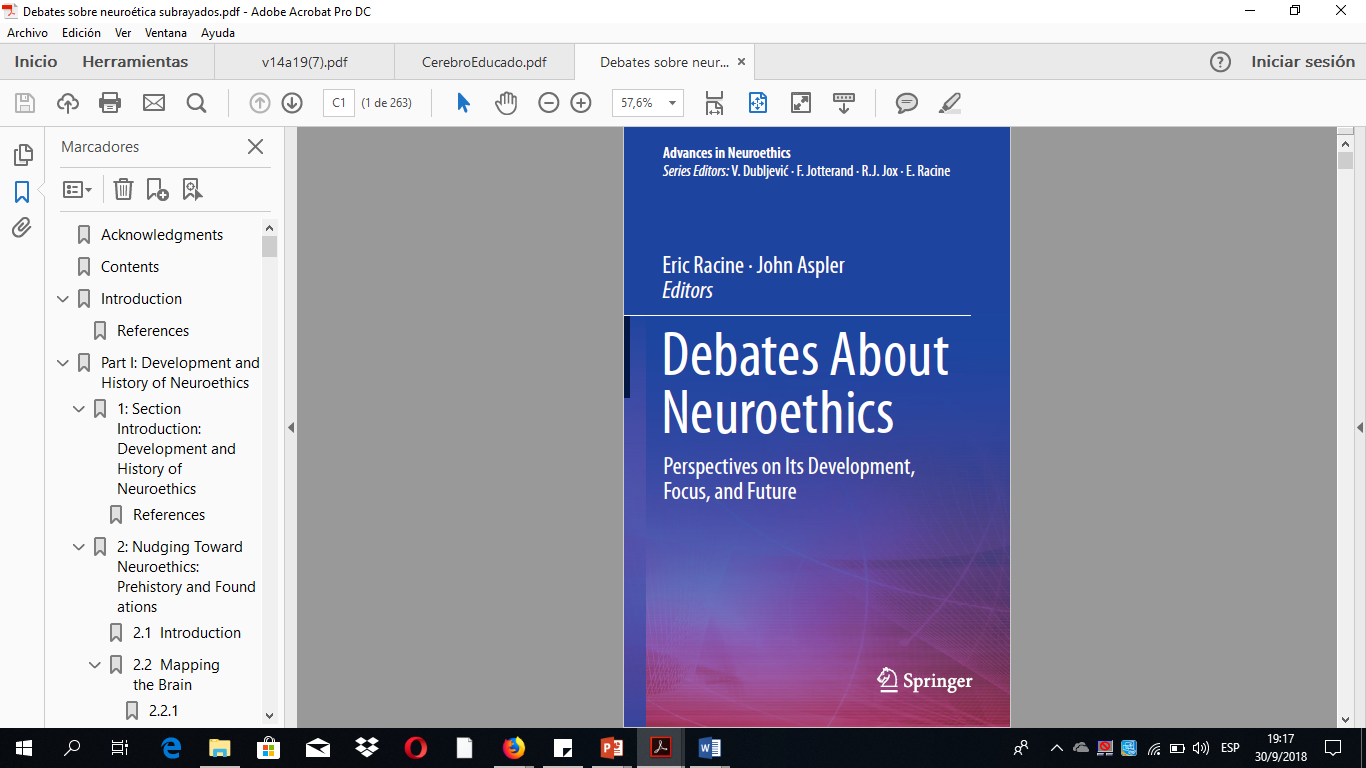 [Speaker Notes: Eric Racine
Director, Neuroethics Research Unit, IRCM Adjunct Professor, Department of Neurology and Neurosurgery, McGill University. Montreal
John Aspler 
The Institut de recherches cliniques de Montréal, Pragmatic Health Ethics Research Unit, Graduate StudentMcGill University, Neuroscience, Graduate Student]
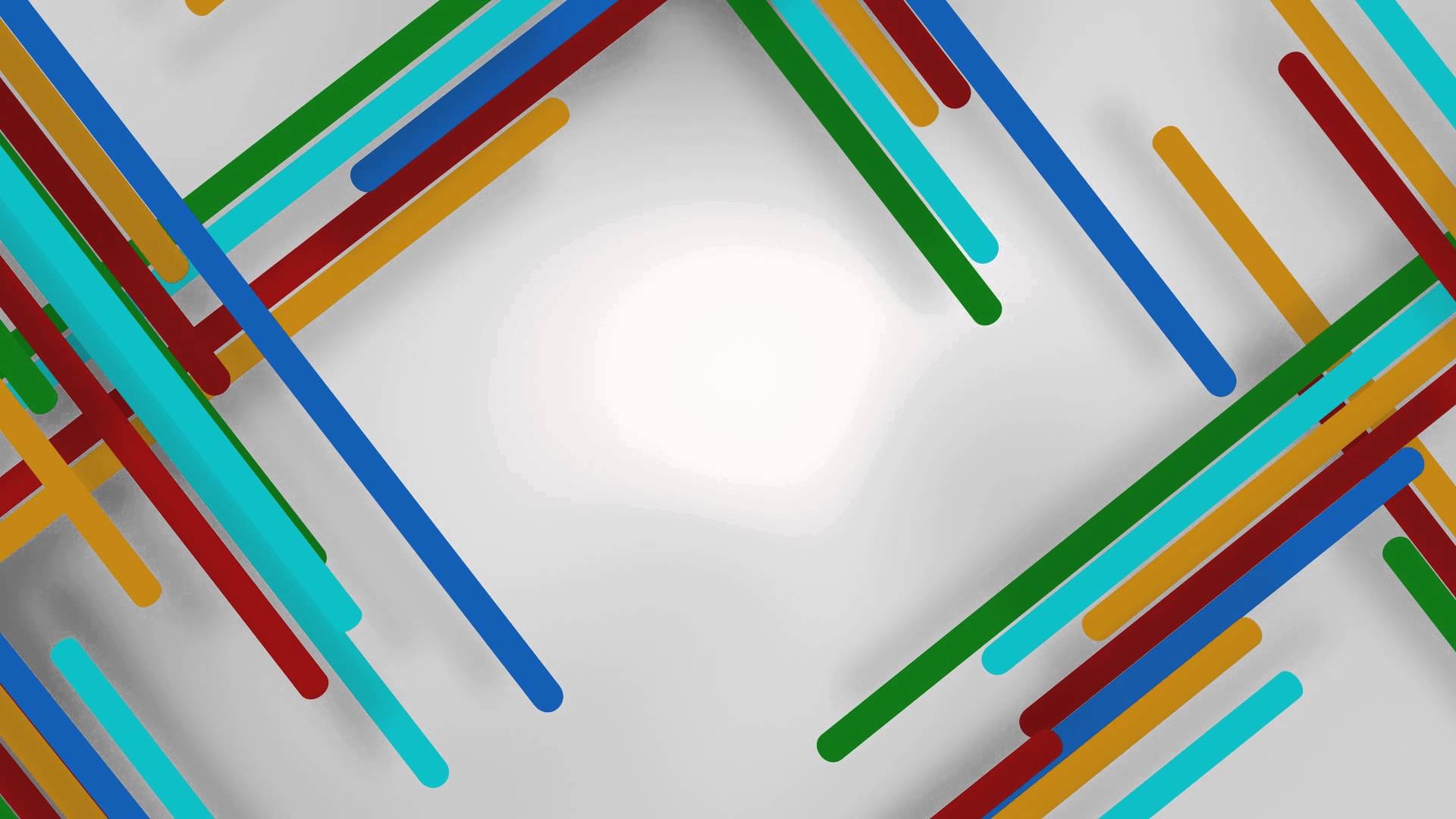 Tendencia neurologizante
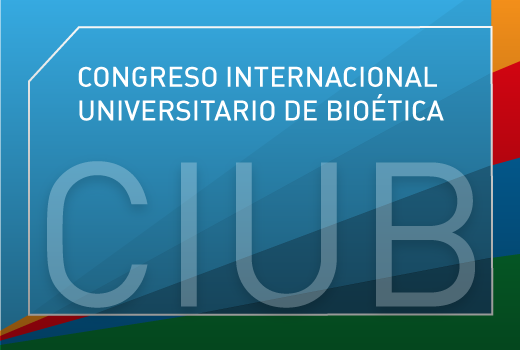 [Speaker Notes: Las áreas neuro- se refieren a fundamentos materiales: el cerebro
en sus etapas de desarrollo temprano y tardío en el caso de
la neuropediatría y la neurogerontología, por ejemplo. La neuroteología
apunta a investigar las bases neurológicas de la experiencia
espiritual y mística (véanse, por ejemplo, Newberg, D’Aquili y
Rause, 2001). De modo similar, según una definición, la neuroestética
«busca establecer las bases biológicas y neurobiológicas de
la experiencia estética»; el campo ya cuenta con un instituto en la
University College de Londres y celebra conferencias anuales en
Berkeley (véase www.neuroesthetics.org). (Otra cosa es la «estética
neuronal», que se propone construir una estética naturalista,
véanse Breidbach, 1997b, y el análisis de Kleeberg, 2004, § III).
En cuanto al neuropsicoanálisis, se centra en el sustento neurológico
de los procesos descritos por la teoría psicoanalítica (véanse,
por ejemplo, Kaplan-Solms y Solms, 2002, así como también la
publicación Neuropsychoanalysis). La neuroeconomía, quizá la más
desarrollada de las nuevas áreas (y la única en entrar en la reciente
Encyclopedia of Cognitive Science), «investiga cómo el cerebro
personificado interactúa con su ámbito externo para producir comportamientos
económicos», en particular en la toma de decisiones
individual (McCabe, 2003; Glimcher, 2003; Camerer, Loewenstein
y Prelec, 2003); la Claremont Graduate University alberga un
Centro de Estudios de la Neuroeconomía (véase http://fac.cgu.
edu/~zakp/CNS/).
La neuroética, un área que promete ser de importancia crucial
para el neurofuturo, es algo diferente. Por cierto, existe la búsqueda
de la base neurológica del comportamiento moral, pero la mayoría
de los trabajos tratan de las consecuencias éticas, sociales y legales
del conocimiento neurocientífico y sus aplicaciones (Marcus, 2004;
para la ley, véase Garland, 2004). Todas estas áreas no ponen de
relieve el reduccionismo y ponen de relieve el diálogo, la interdisciplinariedad
y las interacciones en dos sentidos entre las neurociencias
y los otros campos. Si bien no son homogéneas y están abiertas
al debate, todas manifiestan una cierta inclinación corticocéntrica
y depositan —incluso con las salvedades como las que formulan los
compiladores de este libro— una enorme esperanza en las técnicas
de neuroimagen.
La neuroeducación no es una excepción. Como expresan los
compiladores de este libro, aunque la educación es mucho más que
sus aspectos neuronales, las neurociencias «pueden iluminar muchas
de sus necesidades» (Battro, Fischer y Léna, este libro). La
búsqueda de metodologías y de saberes destinados a transformar
el arte de la educación se remonta, al menos, al Renacimiento, y
ha inspirado gran parte de la pedagogía desde los movimientos de
educación progresista de principios del siglo xx. El proyecto neuroeducativo
no es una excepción. Al igual que sus predecesores,
asegura que el progreso de la ciencia es la condición esencial para
su éxito y que las ciencias neurocognitivas algún día darán a la
educación una base empírica firme que conducirá a reformas pedagógicas
Apropiadas. Por otro lado, también se ha puesto límite a esta entusiasta y probablemente simplificada forma de concebir el fenómeno neuro. Bruer sostiene: Simplemente no sabemos lo suficiente acerca de
cómo funciona el cerebro para obtener consecuencias educativas a
partir de los cambios en la morfología sináptica. el
cerebro (o, finalmente, un equivalente funcional) es la única parte
de nuestros cuerpos en realidad irreemplazable y que necesitamos
para ser nosotros mismos]
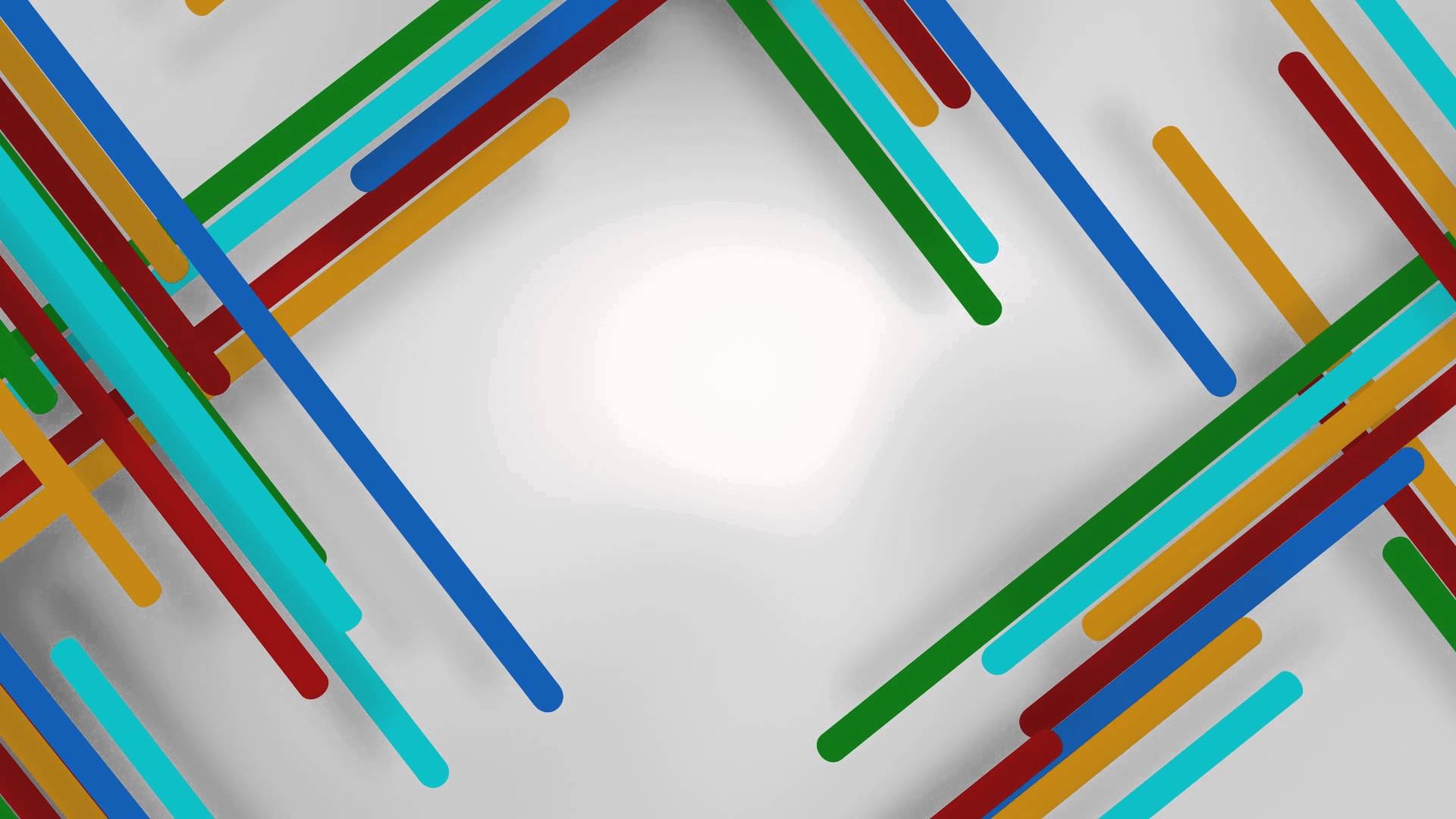 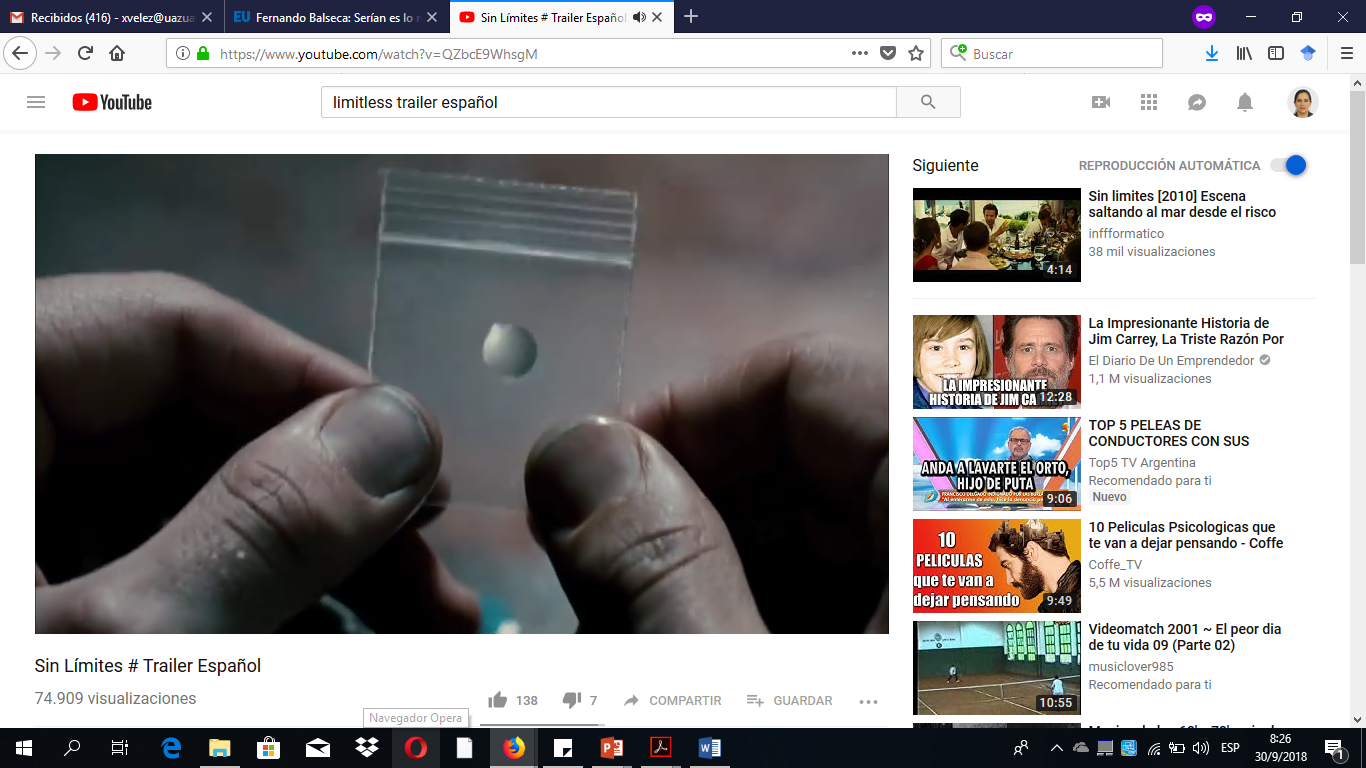 Tendencia neurologizante
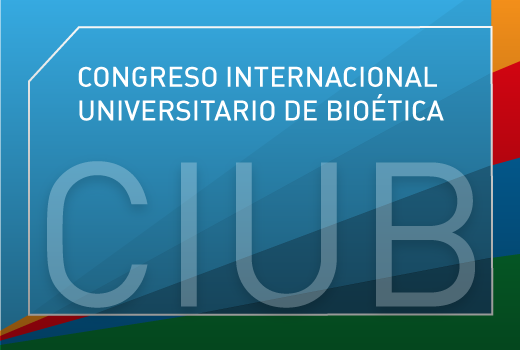 [Speaker Notes: Y con estos antecedentes ya he puesto un primer problema para pensar en el terreno neurocientifico.  Sustentado en la tendencia neurologizante ¿se puede simplificar el desempeño del cerebró únicamente usando el prefijo neuro y pas vincularlo automáticamente a una ciencia?.  Se ha criticado mucho como los resultados de las neurociencias se han usado incorrectamente para generar mitos en la práctica y política de determinadas ciencias, no sobresimplificar la información científica

Pero aquí viene más. 
las neurociencias
Y la neurotecnología pueden tener hallazgos tan vanguardistas que muchas veces los problemas éticos se plantean posteriores a estos hallazgos, los resultados que derivan de su uso, no siempre pueden ser anticipados en el terreno de la ética. Muchas veces el cine y el arte han ilustrado tales cuestiones como por ejemplo en la película sin limites, donde una pastilla puede mejorar exponencialmente las funciones cerebrales ¿Cuáles serían las consecuencias de un hallazgo semejante. Veamos el tráiler. https://www.youtube.com/watch?v=QZbcE9WhsgM

Por otro lado otros hallazgos con impacto en procesos neurocognitivos, no han sido aun discutidos por la comunidad de sus beneficiarios, por ejemplo el implante coclear ofrece la posibilidad de acceder al mundo sonoro pero una parte de la comunidad sorda, defiende su sordera como derecho. ¿Es un derecho ser excluidos cuando hay tecnología que puede ayudar a “normalizar” la vida?
Problemas como estos vemos en algunos escenarios por ejemplo en el diagnostico del tdah cuando lo reducimos a un test que reproduce la realidad virtual del aula  y que se lleva a cabo en un consultorio y se deja de lado la exploración clinica]
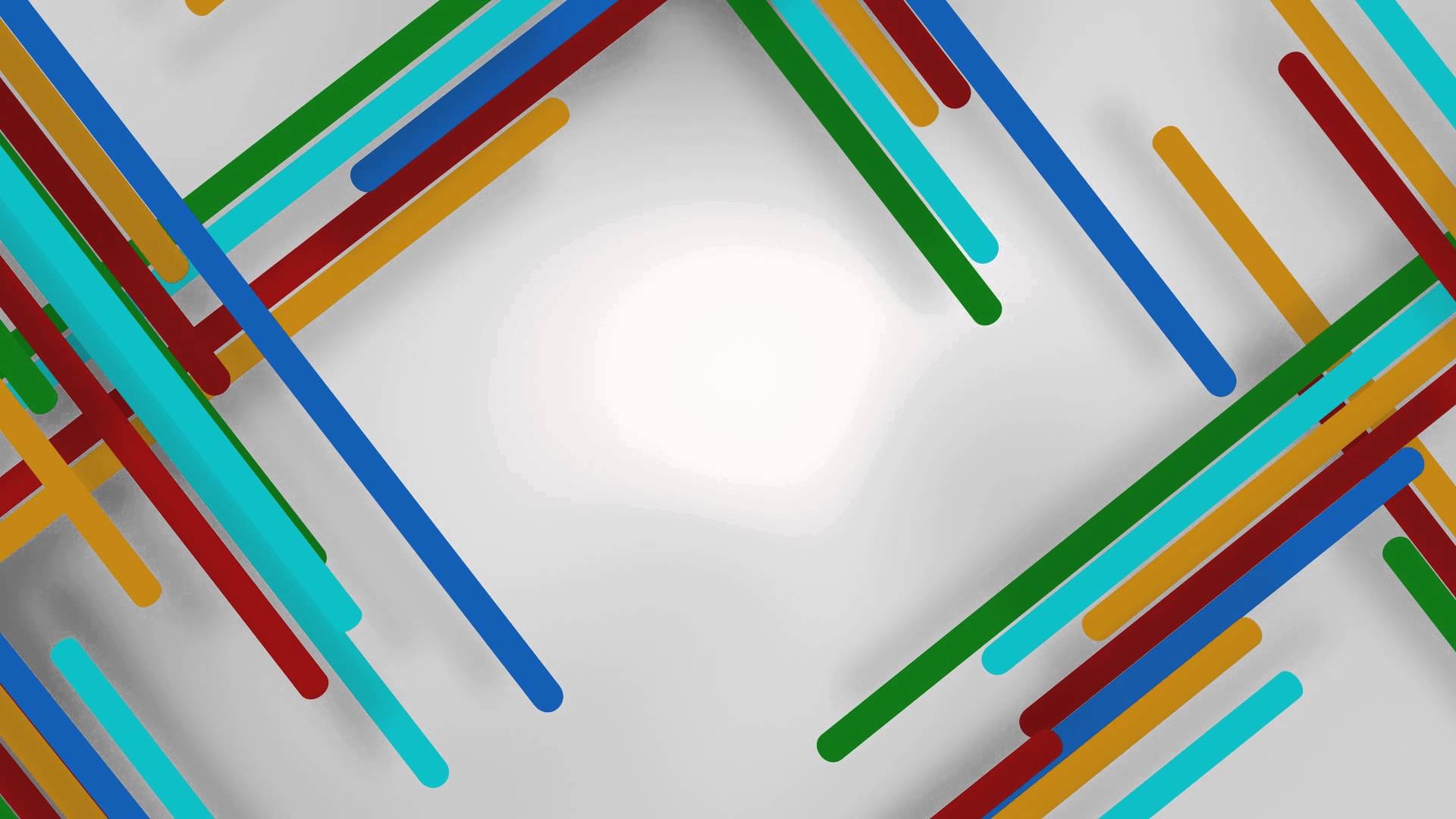 «Solíamos pensar quenuestro destino estaba en las estrellas. Ahora sabemos, en granmedida, que nuestro destino está en nuestros genes»
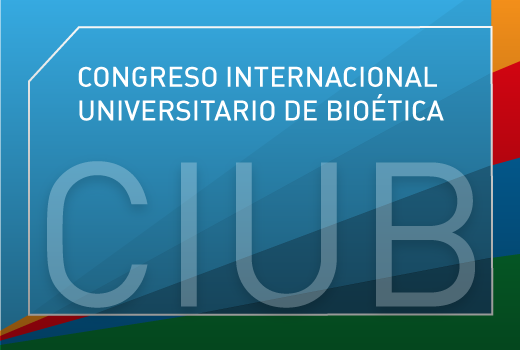 [Speaker Notes: James D.Watson, codescubridor de la estructura del ADN y primer directordel Proyecto del Genoma Humano, declaró: 

Si todo sucede como fue profetizado, en el
siglo xxi no dejaremos de ser nuestros genes, sino que nos convertiremos
en nuestros cerebros. Una perspectiva histórica sobre la
cerebralidad podría ayudar a anticipar y a afrontar los desafíos
éticos y psicológicos que inevitablemente planteará la llegada del
neuromundo.]
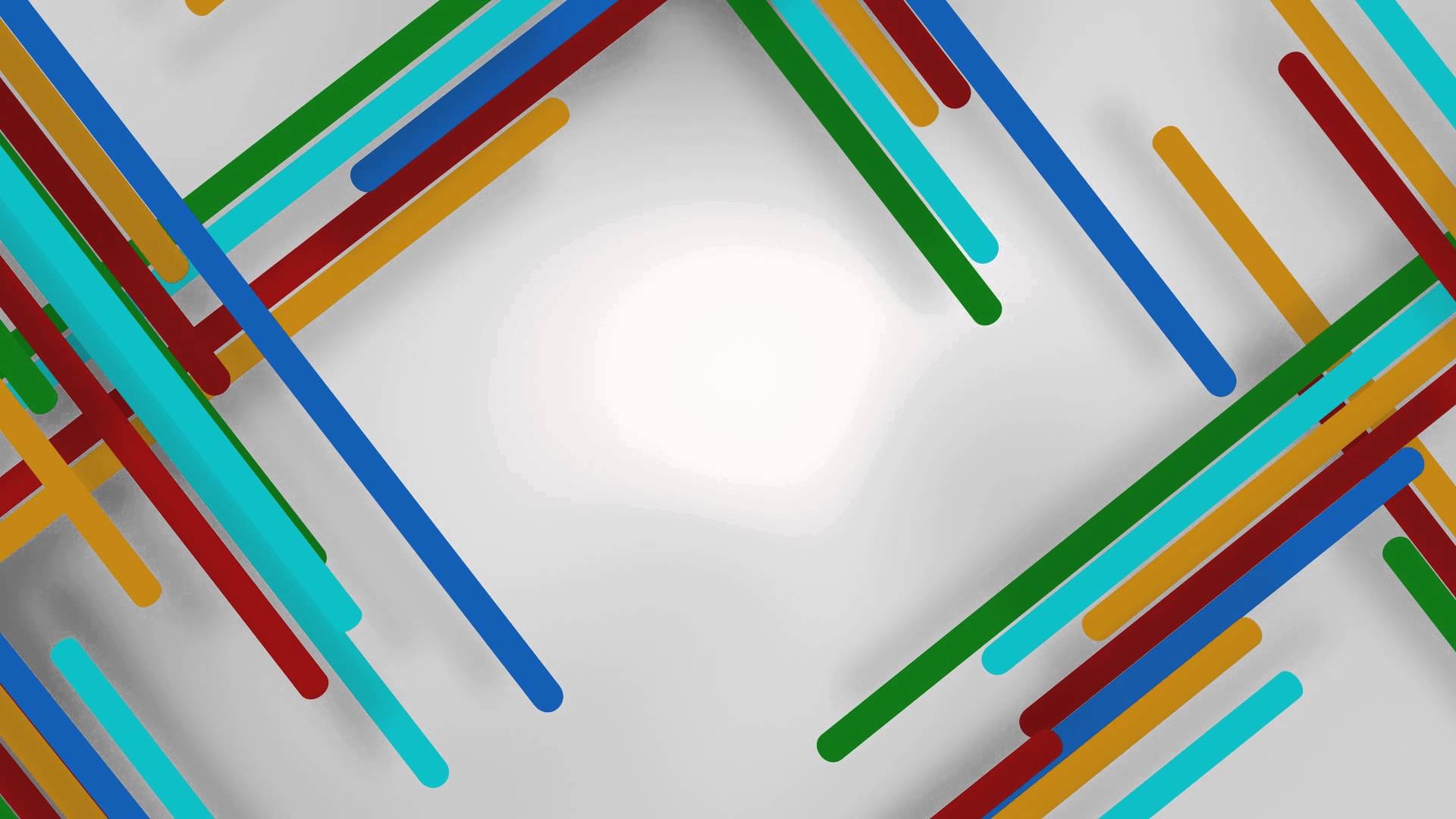 Temas
1. La neuroética ¿es la respuesta a los problemas éticos de la neurociencia y neurotecnología?
2. De como ha evolucionado la neuroética: 1. Evolución histórica  y discusiones de la implicación de la neuroética 2. Áreas claves núcleo de la neuroética
3. Discusión sobre la metodología y pragmática de la neuroética y sobre el futuro de esta ciencia 
4. El futuro de la neuroética
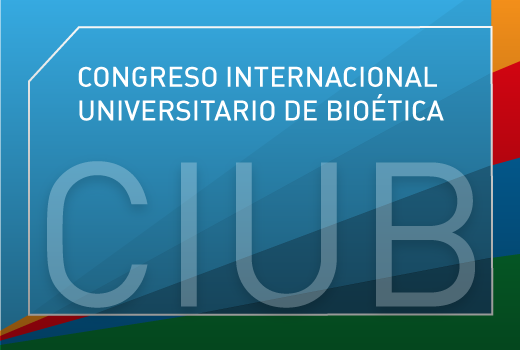 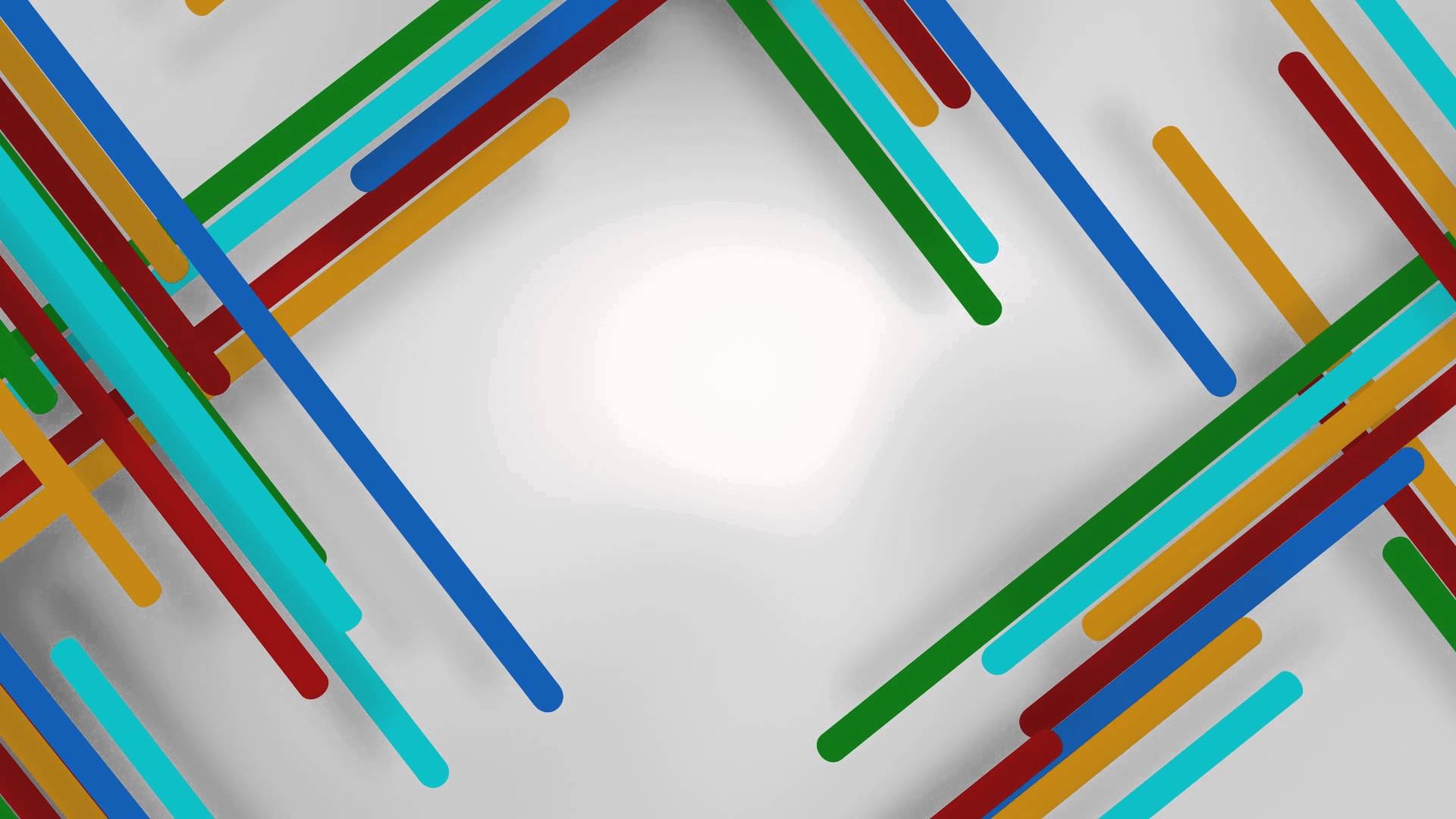 1. La neuroética ¿es la respuesta a los problemas éticos de la neurociencia y neurotecnología?
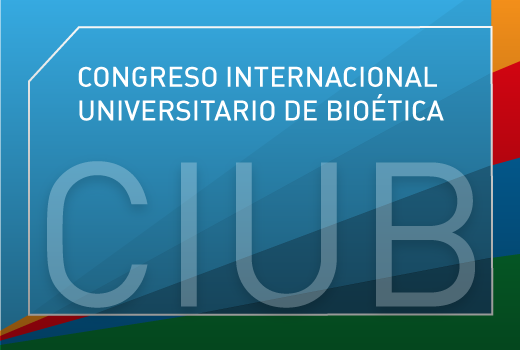 [Speaker Notes: En respuesta a los antecedentes que hemos planteado
Una tendencia neurologizante que podría terminar en aplicaciones simplistas de los hallazgos de la neurociencia
Las contribuciones de las nueortecnología 
Las contribuciones de la neurocioencia
no deben dejar de lado la necesidad de considerar las consecuencias que tales contribuciones podrían significar para la sociedad .  Implante coclear
Test aula]
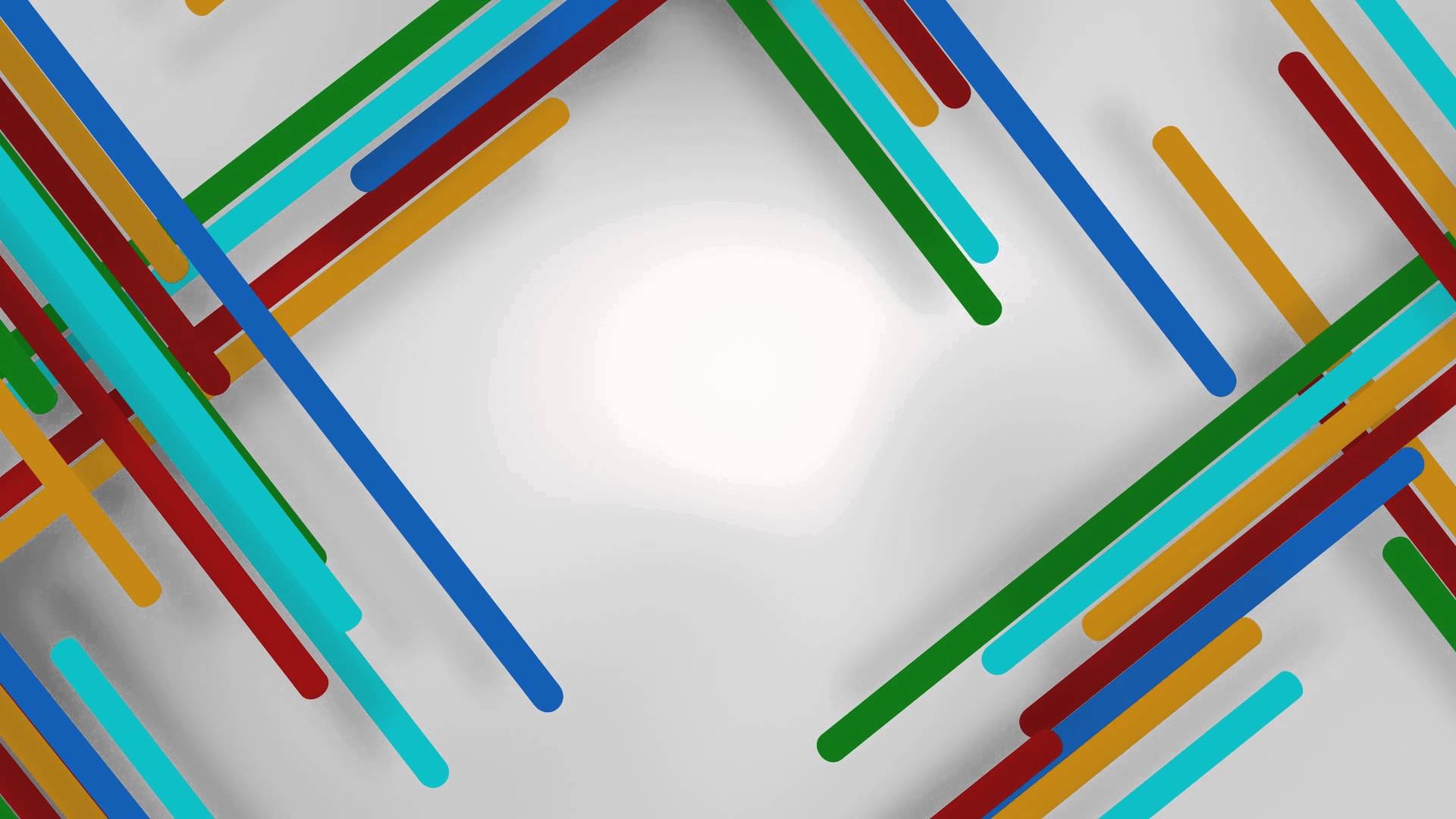 Esta ciencia busca la base neurológica del comportamiento moral, aunque la mayoría de los trabajos tratan sobre las consecuencias éticas, sociales y legales del conocimiento neurocientífico y sus aplicaciones
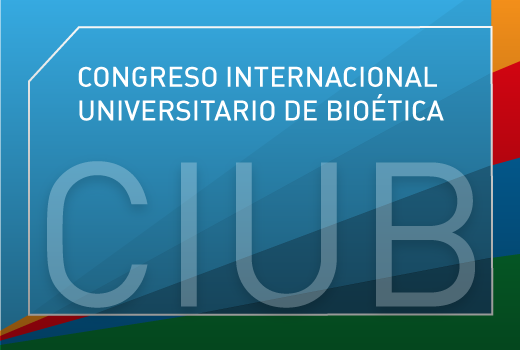 [Speaker Notes: La neuroética es un área que promete ser de importancia crucial para el neurofuturo.

Ciertos grupos argumentan que la neuroética promete revitalizar un diálogo entre disciplinas de las ciencias humanas y sociales y las neurociencias, otros la culpan por no tener bases claras sobre el desarrollo de una ética servil y no critica en la neurotecnologia. 

Otra controversia es si la neuroética se puede definir y debe desarrollarse como un campo interdisciplinario, como una disciplina de pleno derecho (Illes y Raffin 2002), o como una subcategoría de la bioética]
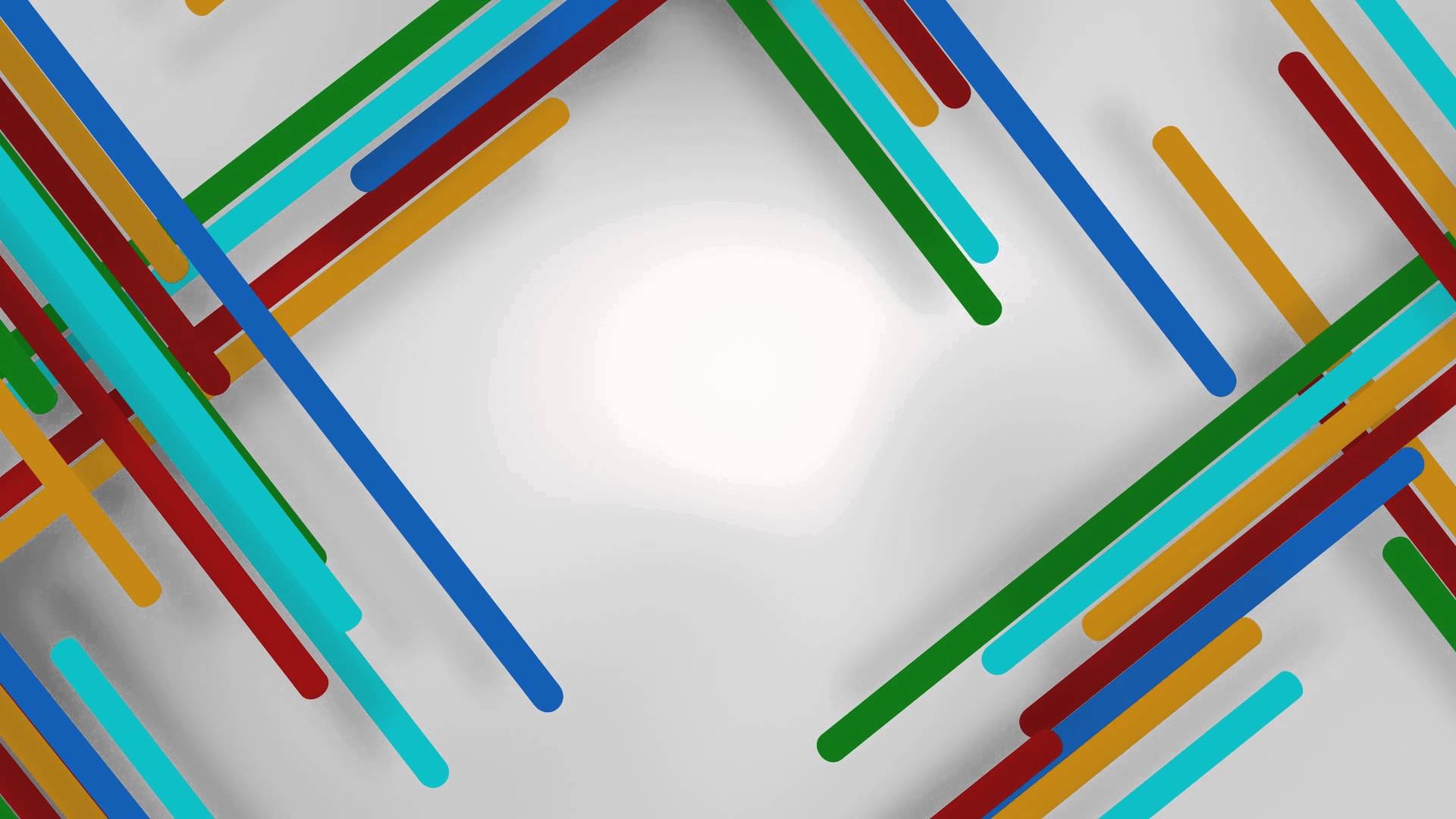 Temas
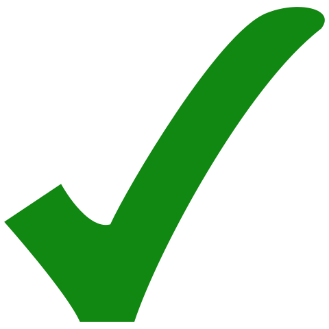 1. La neuroética ¿es la respuesta a los problemas éticos de la neurociencia y neurotecnología?
2. De como ha evolucionado la neuroética: 1. Evolución histórica  y discusiones de la implicación de la neuroética 2. Áreas claves núcleo de la neuroética
3. Discusión sobre la metodología y pragmática de la neuroética y sobre el futuro de esta ciencia 
4. El futuro de la neuroética
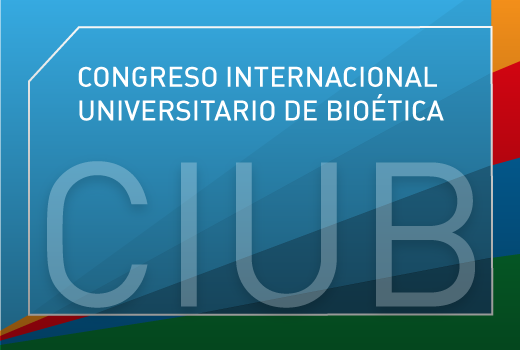 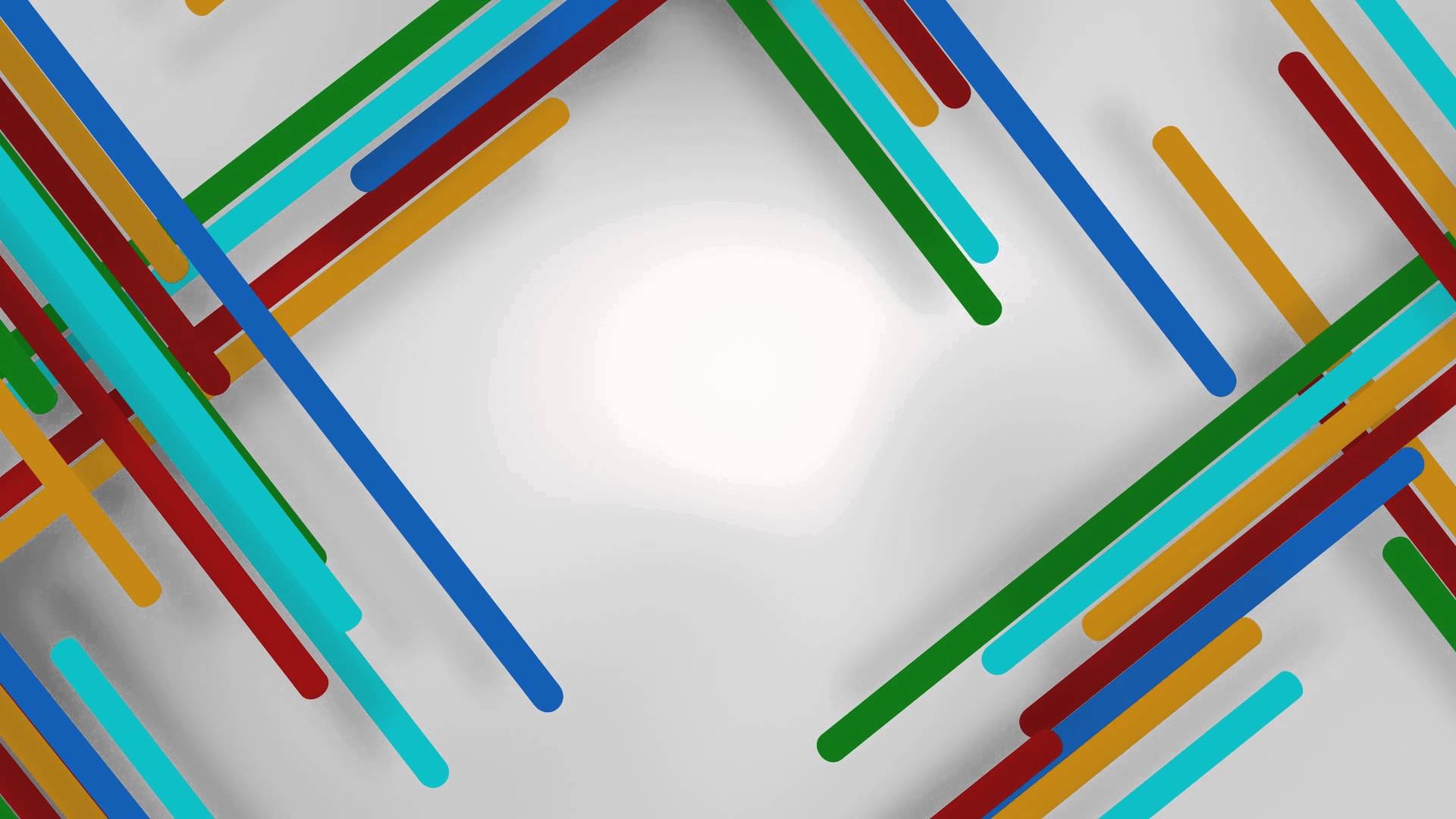 2. De como ha evolucionado la neuroética
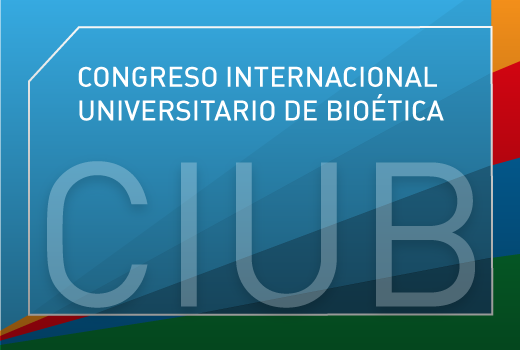 [Speaker Notes: LE DOY PASO A FERNANDA ALVAREZ MAESTRANTE DEL PROGRAMA DE NEUROPSICOLOGÍA PARA QUE CONTINUE CON ESTE TEMA]
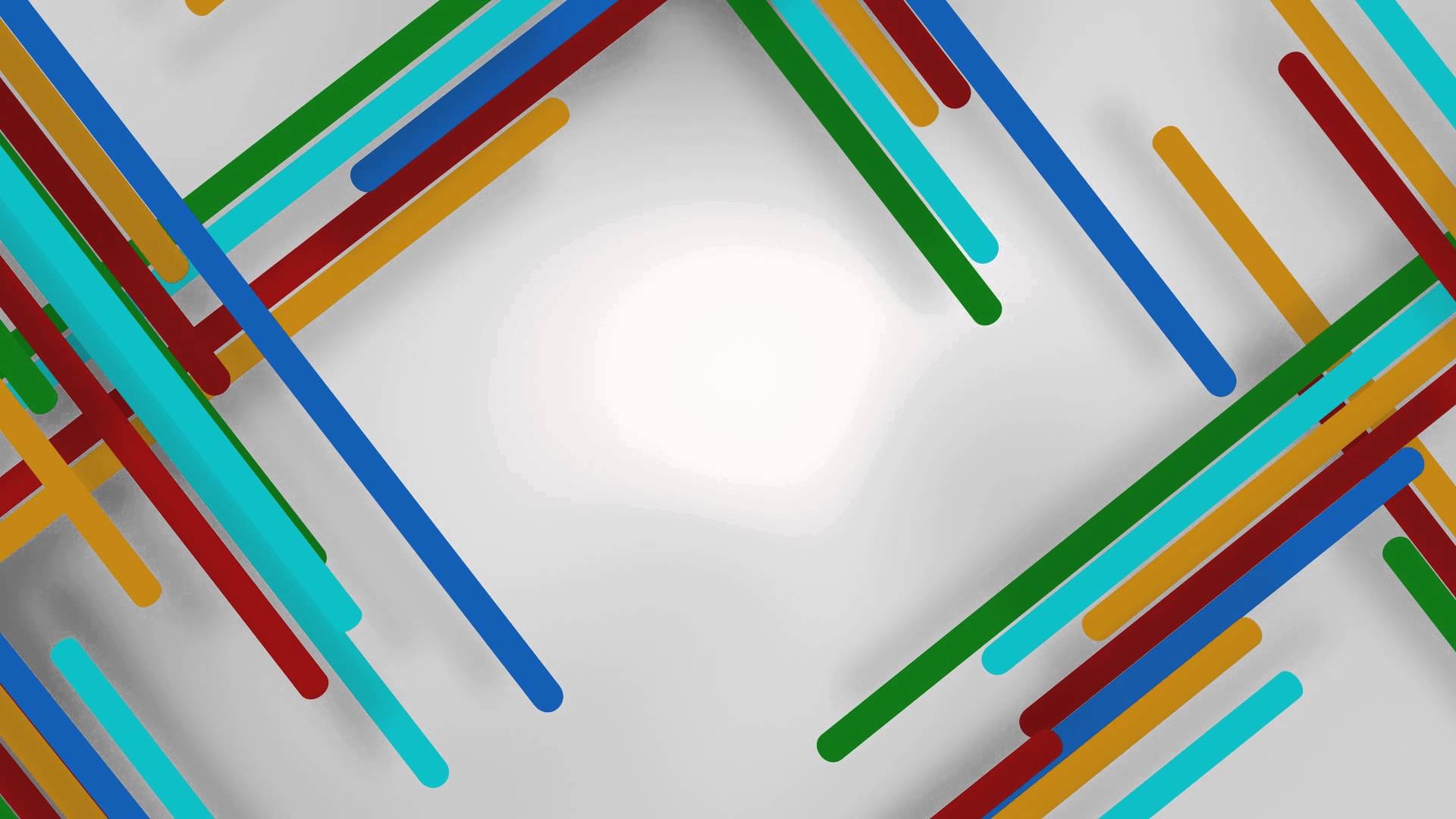 2.1. Evolución histórica  y discusiones de la implicación de la neuroética
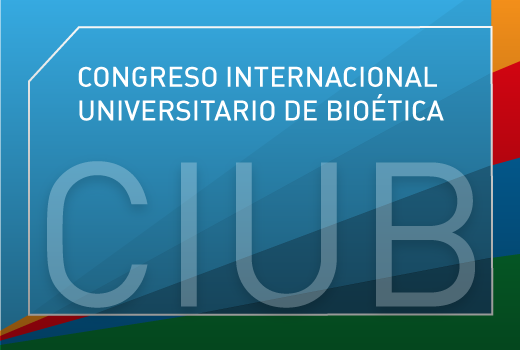 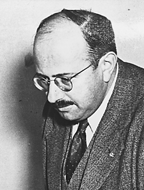 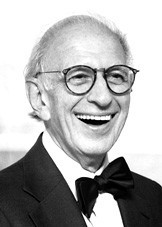 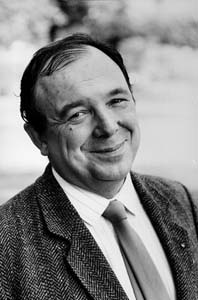 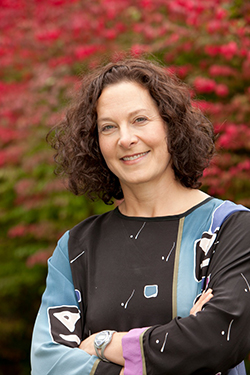 Informe Belmont
1978
Leo Alexander
Jean-Pierre Changeux
Eric R. Kandel
Adina  Roskies
Comisión Nacional para la Protección de Sujetos Humanos de Investigación Biomédica y de Comportamiento
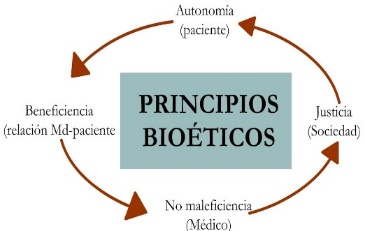 Siglo XXI será el siglo del cerebro.
La neurociencia cognitiva: foco central de las neurociencias.
Neuroética no debe ser descrita como una subcategoría de la bioética
Ciencia médica del Tercer Reich realizaban experimentos con EEG
Siglo XXI
2002
1974
1939-1945
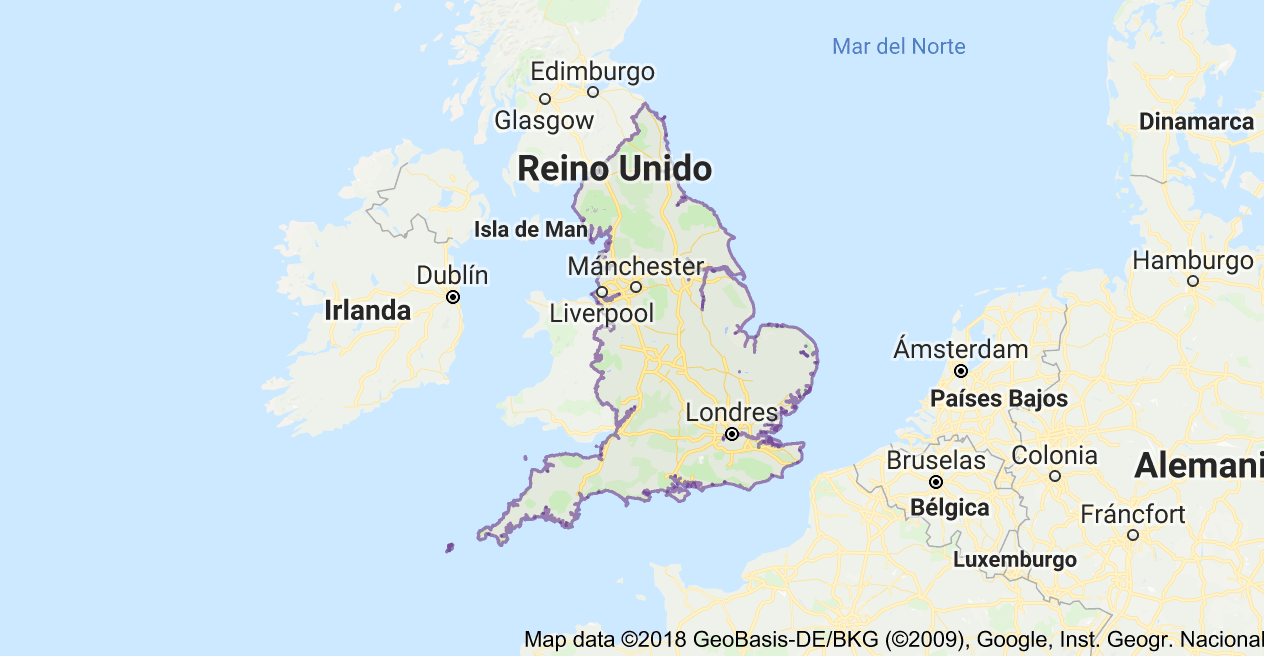 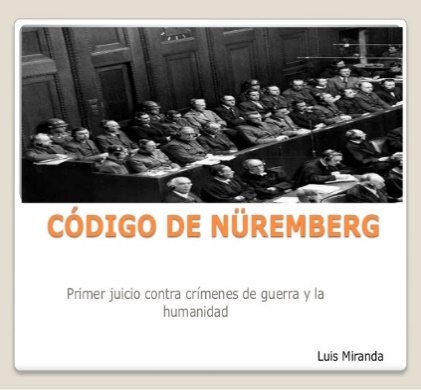 Divide a la Neuroética en: 
1.Implicaciones éticas de la neurociencia
2.Neurociencia de la ética
EEUU declaró la década de los noventa como la Década del Cerebro
La Organización Internacional de Investigación del Cerebro, fue establecida en 1960 y  en 1973, fue admitida como asociada en el Consejo Internacional de Uniones Científicas
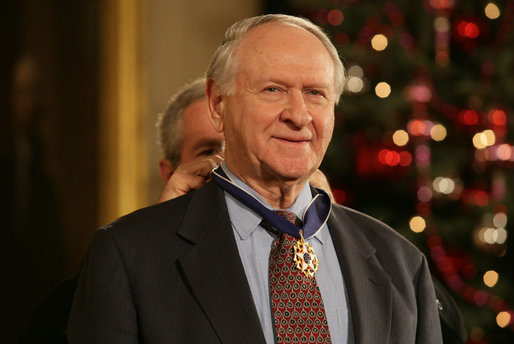 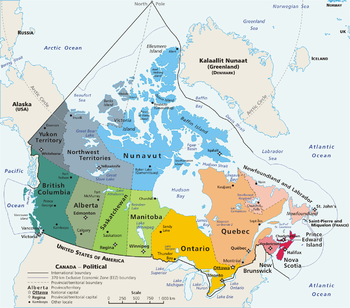 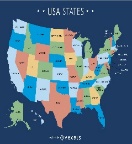 1990
Principios que rigen la experimentación con seres humanos
William Safire
Abordaron una serie de cuestiones éticas y sociales en la investigación y la práctica neurociencia en conferencias
1947
2002
[Speaker Notes: La diversidad de puntos de vista sobre la neuroética es puesta en relieve en los debates sobre la novedad y la identidad de esta ciencia. Al parecer es un área innovadora o única de la investigación, pero un examen más detallado de los acontecimientos de la neuroética sugiere que comparte una historia con el campo de la bioética, que también ha sido fuertemente moldeada por la neurociencia. 
Se pueden encontrar referencias a “neuroética” que se remontan a la década de 1970 (Poncio 1973) e incluso a la segunda guerra mundial.
Algunos autores de la “ciencia médica” del Tercer Reich realizaban experimentos con EEG, junto con otros tales como potenciales evocados o el casco de registro de actividad eléctrica cerebral (Shevell 1999). 
Leo Alexander, consultor médico de la Secretaría de la segunda guerra mundial (1939-1945) y el Asesor Jefe de Estados Unidos para crímenes de guerra, fue un neurólogo y psiquiatra . fue uno de los principales contribuyentes al Código de Nuremberg (1947), un documento clave en el desarrollo de los principios modernos de ética de la investigación que recoge una serie de principios que rigen la experimentación con seres humanos, que resultó de las deliberaciones de los Juicios de Núremberg, al final de la Segunda Guerra Mundial. 
Como otro ejemplo, creación Comisión Nacional para la Protección de Sujetos Humanos de Investigación Biomédica y de Comportamiento en 1974, fue el legado descontento de miles de psicoquirúrgicas llevadas a cabo en el EE.UU, lo que produjo el influyente informe Belmont, informe creado por el Departamento de Salud, Educación y Bienestar de los Estados Unidos publicado 1978. De hecho, entre muchos informes de esta Comisión (por ejemplo, en la investigación con fetos y con presos), uno está enteramente dedicado a la psicocirugía, que incluye recomendaciones para el uso más restrictivo de estos procedimientos en ciertos casos (La Comisión Nacional para la Protección de Sujetos Humanos de Biomédica y del Comportamiento Investigación 1977). 
La Organización Internacional de Investigación del Cerebro, organización no gubernamental reconocida por la UNESCO, fue establecida en 1960 con el objetivo de promover las neurociencias y de facilitar la capacitación y la comunicación entre científicos; en 1973, fue admitida como asociada en el Consejo Internacional de Uniones Científicas, pasó a ser miembro titular en 1993 y ha implementado Escuelas de Neurociencia anuales desde 1999. Por otro lado el gobierno de los Estados Unidos declaró la década de los noventa como la Década del Cerebro
Jean-Pierre Changeux  en el 2000, anunció que el siglo XXI será el siglo del cerebro, y para el especialista de la memoria y premio Nobel Eric R. Kandel, la neurociencia cognitiva, con su preocupación acerca de la percepción, acción, memoria, lenguaje y atención selectiva, llegará a representar, cada vez más, el foco central de todas las neurociencias.
El 2002 fue un año especialmente significativo en la evolución de este campo. Las Conferencias que se celebraron en San Francisco, Londres y Ontario abordaron una serie de cuestiones éticas y sociales en la investigación y la práctica neurociencia. Aquí el columnista William Safire definió a la “neuroética” como “el examen de lo que es correcto e incorrecto, bueno y malo, sobre el tratamiento de, perfección de, o la invasión no deseada de la preocupante manipulación del cerebro humano”.  El acontecimiento más influyente en este mismo año fue la publicación de un documento histórico por la neurocientífica y filósofa Adina Roskies. Ella argumentó que la neuroética no debe ser descrita como una subcategoría de la bioética, Roskies (2002) divide la ética de la neurociencia en las “implicaciones éticas de la neurociencia”, que tiene como objetivo “investigar las implicaciones de nuestra comprensión de la función cerebral para la sociedad”. La segunda división de la neuroética, la neurociencia de la ética, se refiere principalmente a examinar las bases neurobiológicas del razonamiento moral y de la toma de decisiones en la ética normativa teórica y aplicada, que pueden estar afectadas en los trastornos psiquiátricos, como la esquizofrenia o la depresión mayor. No se debe dejar de lado en el terreno de la neuroética la capacidad de medir los posibles beneficios contra los riesgos de la intervención en el cerebro, y la posibilidad de que el paciente sea capaz de dar su consentimiento informado para el estudio e intervención clínica en casos donde existe deterioro cognitivo severo.

Doy paso a la siguiente parte de la ponencia A Ximena]
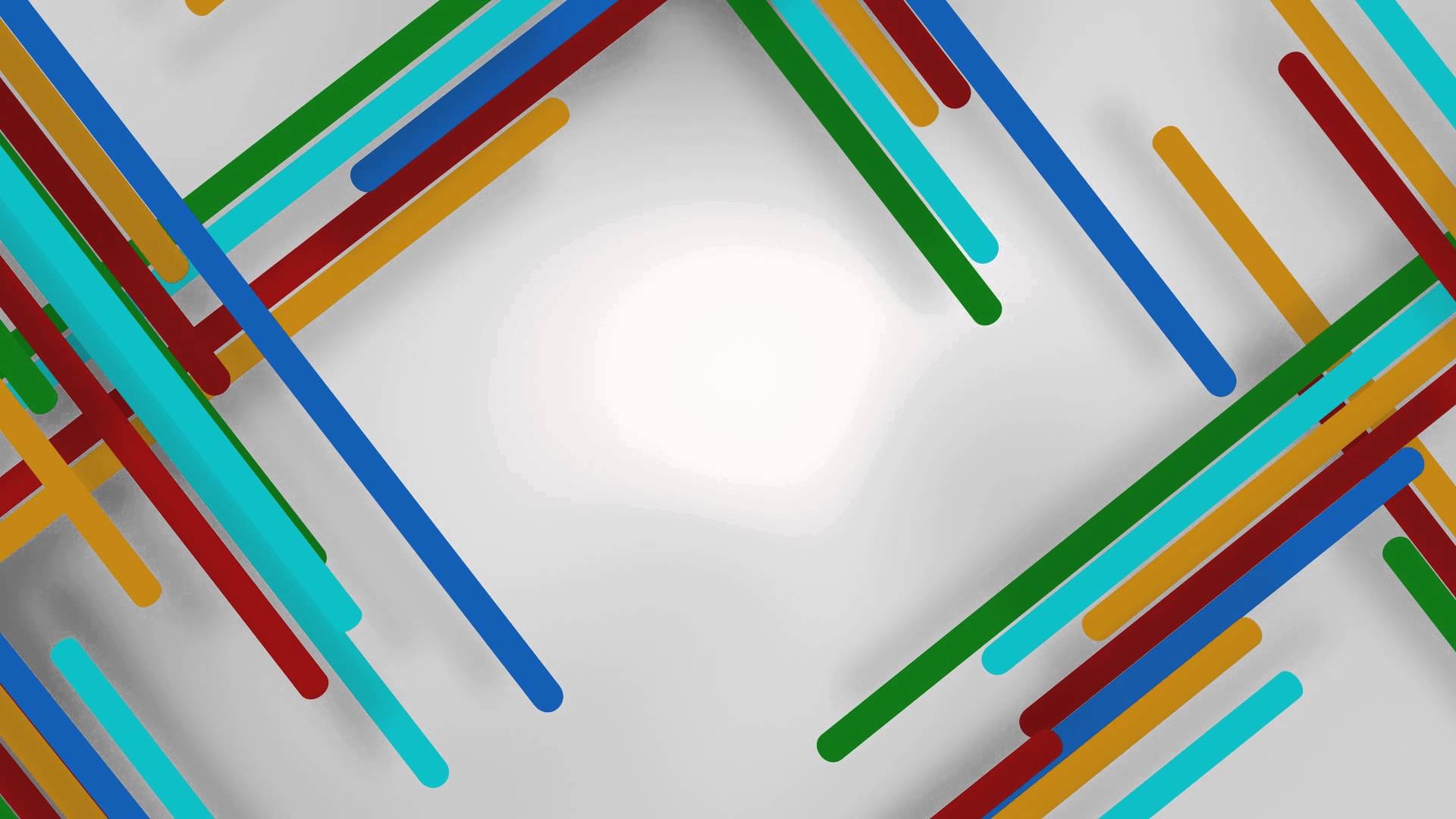 2.2 Áreas claves núcleo de la neuroética
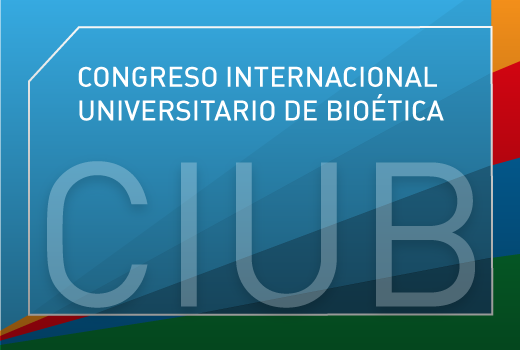 [Speaker Notes: , diferentes investigadores han presentado argumentos que sugieren que la neuroética es un campo distinto de la práctica en investigación en neurociencia. Incluso han sugerido que la neuroética debe ser vista como un campo de la bioética, pues el desarrollo de neurotecnologías y las áreas específicas de investigación en la neurociencia, al tener consecuencias en organismos vivos, deben tomar sus decisiones y enfocar sus implicaciones éticas en las ciencias biológicas]
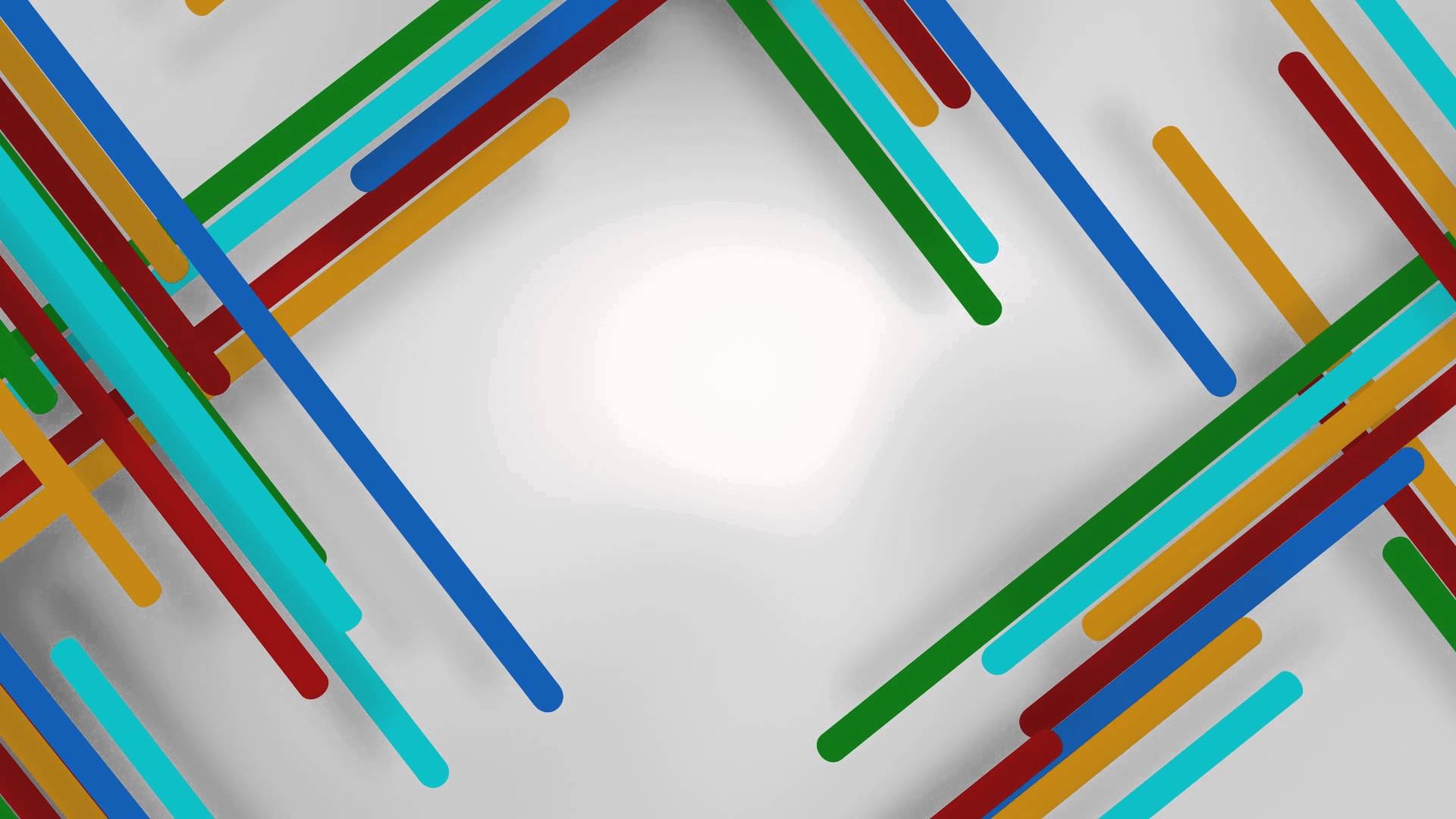 La neuroética no debe ser descrita como una subcategoría de la bioética, porque las conexiones entre el cerebro y la conducta, así como la capacidad de medir y manipular el cerebro pueden ser consideradas como un nuevo conjunto de cuestiones éticas. Adina Roskies
Dualidad de la neuroética: la ética de la neurociencia y la neurociencia de la ética, así como su interacción
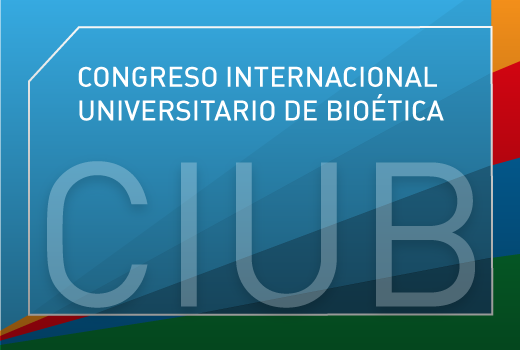 [Speaker Notes: A pesar de estas discusiones la Neuroética se ha desarrollado rápidamente como un campo teóricamente rico y significativo en la ciencia del cerebro, en las ciencias sociales , en la filosofía y en el derecho, evolucionando de manera significativa en los últimos 15 años.]
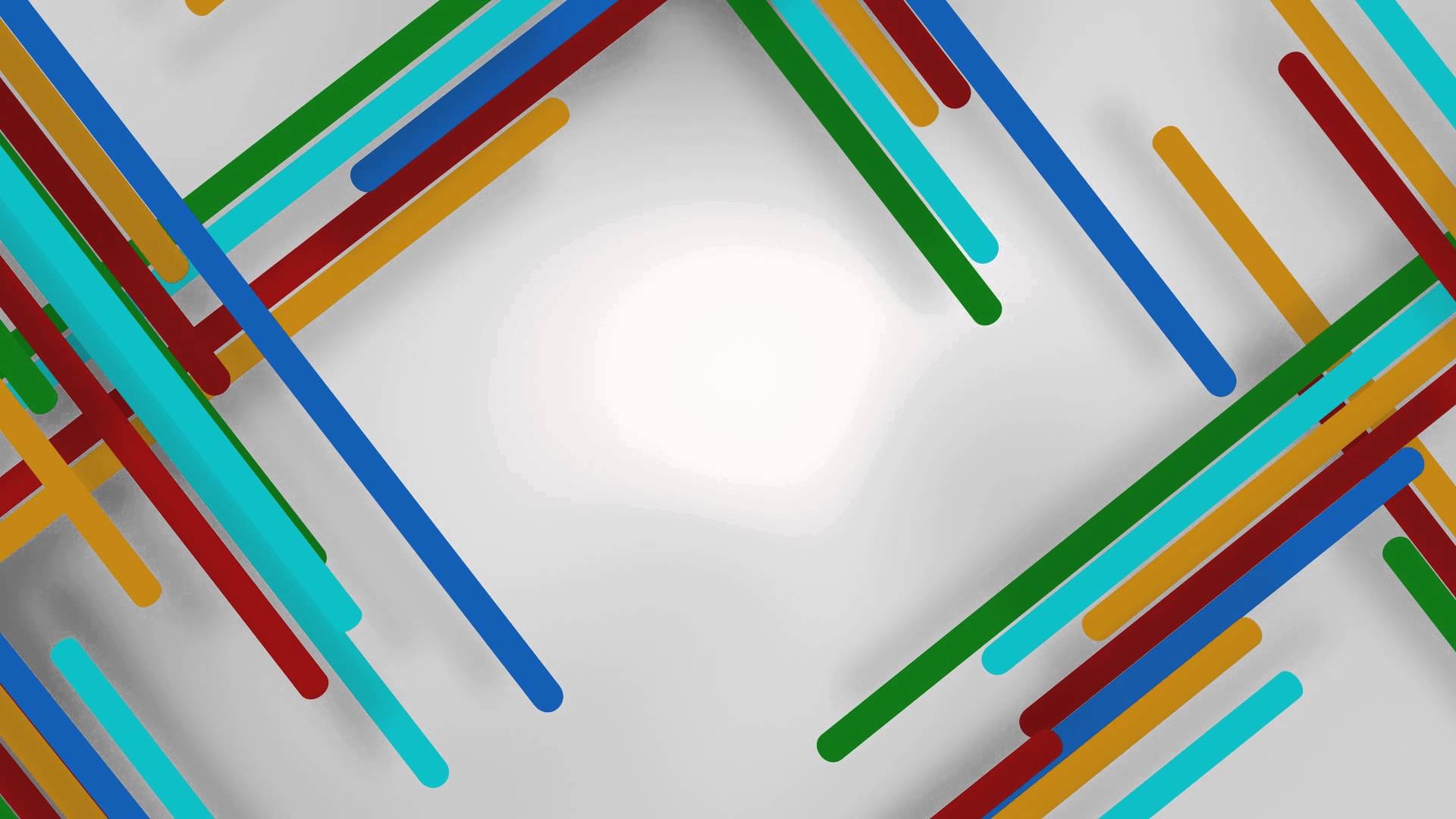 Cuestiones éticas en cuatro áreas clave, núcleo de la neuroética
La Neuroimagen, 
La Neurocirugía funcional para los trastornos psiquiátricos
La mejora cognitiva y moral
Los trastornos crónicos de  la conciencia
[Speaker Notes: La Neuroimagen, que recalca la privacidad del cerebro y la responsabilidad moral y penal en el manejo de la información que se derive de su estudio.

La Neurocirugía funcional para los trastornos psiquiátricos, centrada en la capacidad de que el propio paciente de su consentimiento, en función de su autonomía.

La mejora cognitiva y moral: Intervenciones ene l cerrebro que mejoran el procesamiento de la información, atención y concentración para una ejecución más eficaz de las tareas cognitivas y la segunda mejora la capacidad de respuesta a derechos, necesidades e intereses de los demás.
 
Los trastornos crónicos de  la conciencia, con especial atención a los de pronóstico incierto, por el grado de compromiso neurológico que implicaría deterioro con alteración de la consciencia

Del análisis de estas cuatro áreas clave, se puede percibir que la neuroética es un campo interdisciplinario de las ciencias del cerebro como la neurología, la psiquiatría, y la neurocirugía, así como de otras áreas de la medicina y de la investigación   tales como radiología, psicología cognitiva, la filosofía moral, filosofía de la mente y el derecho]
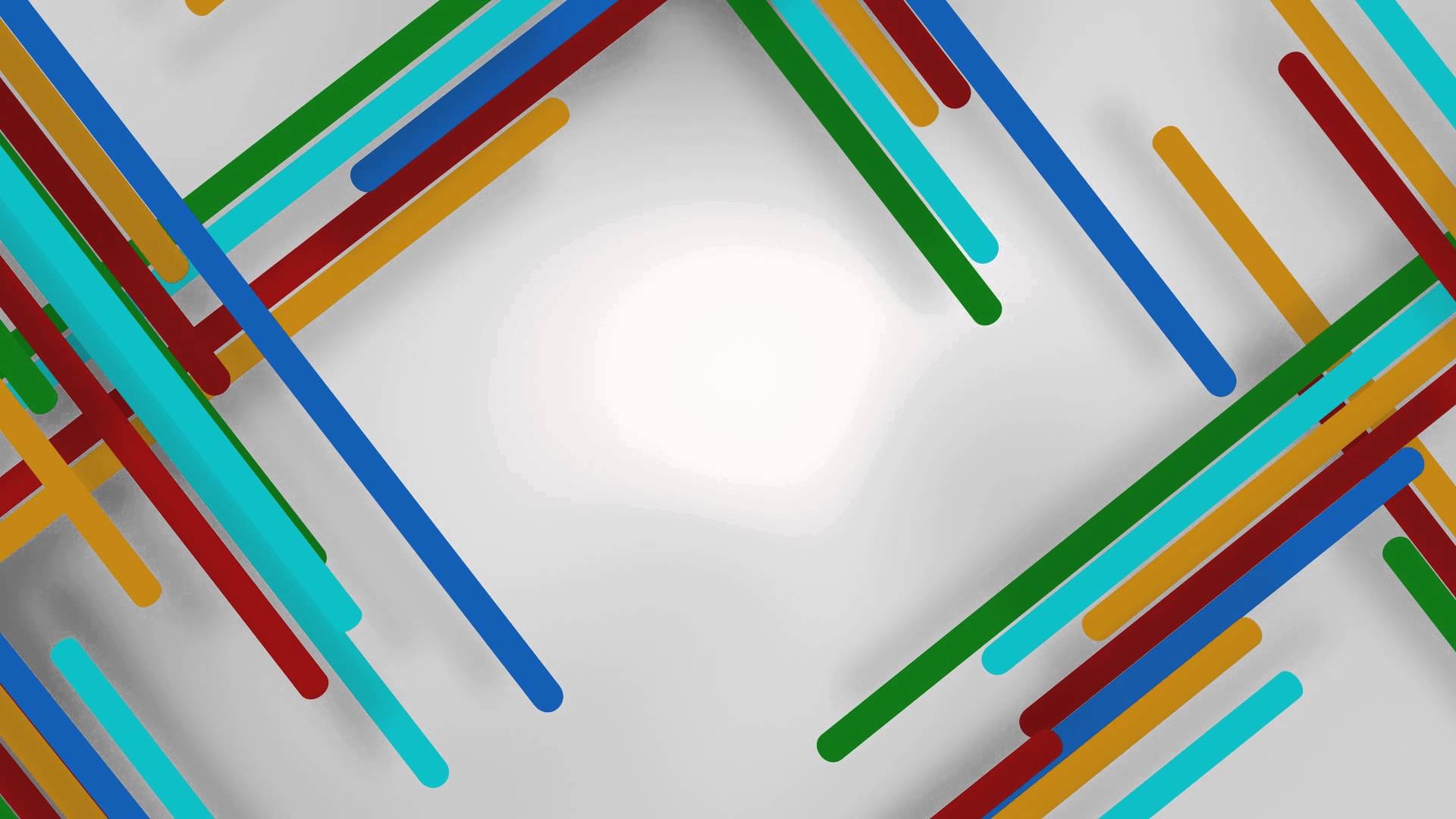 Temas
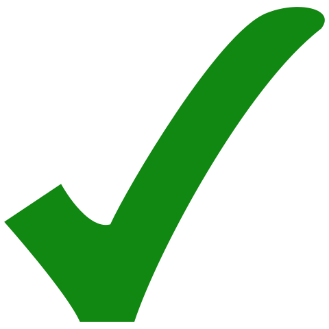 1. La neuroética ¿es la respuesta a los problemas éticos de la neurociencia y neurotecnología?
2. De como ha evolucionado la neuroética: 1. Evolución histórica  y discusiones de la implicación de la neuroética 2. Áreas claves núcleo de la neuroética
3. Discusión sobre la metodología y pragmática de la neuroética y sobre el futuro de esta ciencia 
4. El futuro de la neuroética
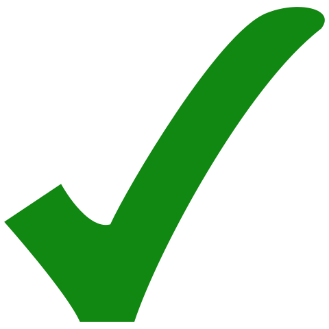 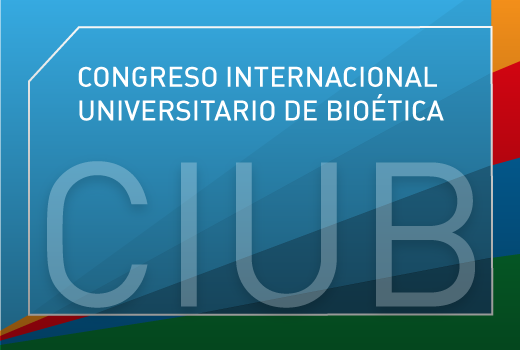 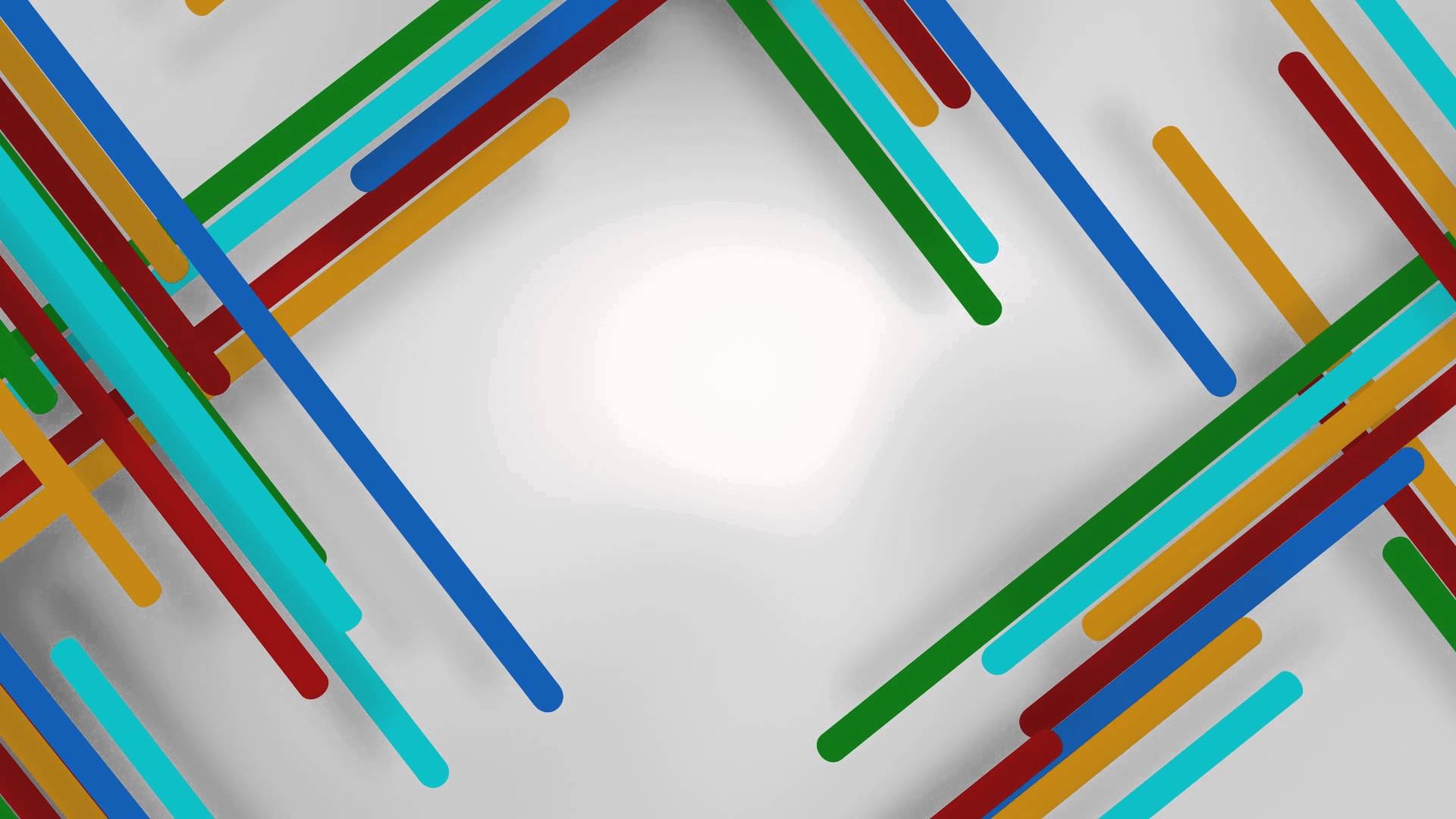 3. Discusión sobre la metodología y pragmática de la neuroética y sobre el futuro de esta ciencia
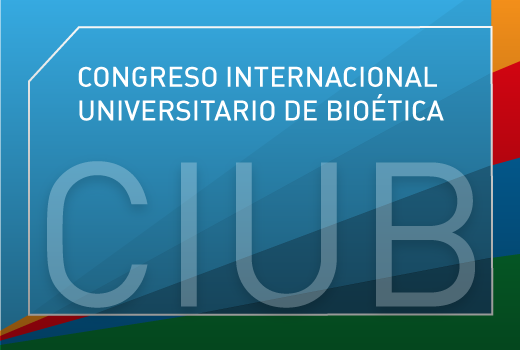 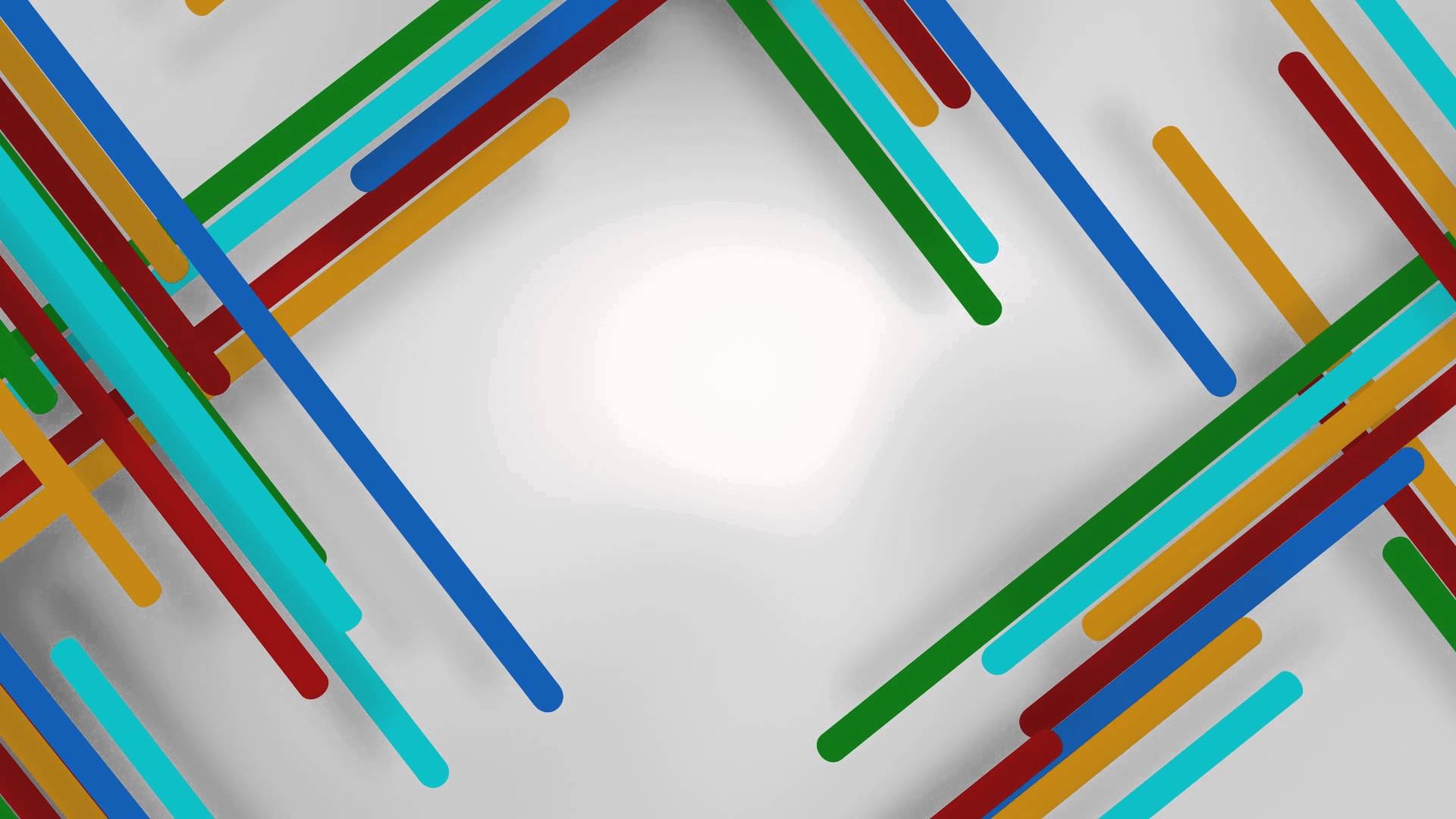 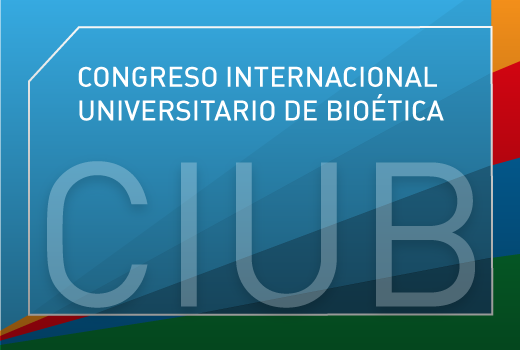 [Speaker Notes: La evolución de la neuroética en las últimas décadas se ha caracterizado por especulaciones que han generado una distancia de la realidad vivida de los pacientes, las familias y los médicos que enfrentan enfermedades neuropsiquiátricas graves y discapacitantes. Por ejemplo, la discusión de los desafíos normativos que plantea la investigación en el derrame cerebral no debería limitar la investigación en el escenario clínico.]
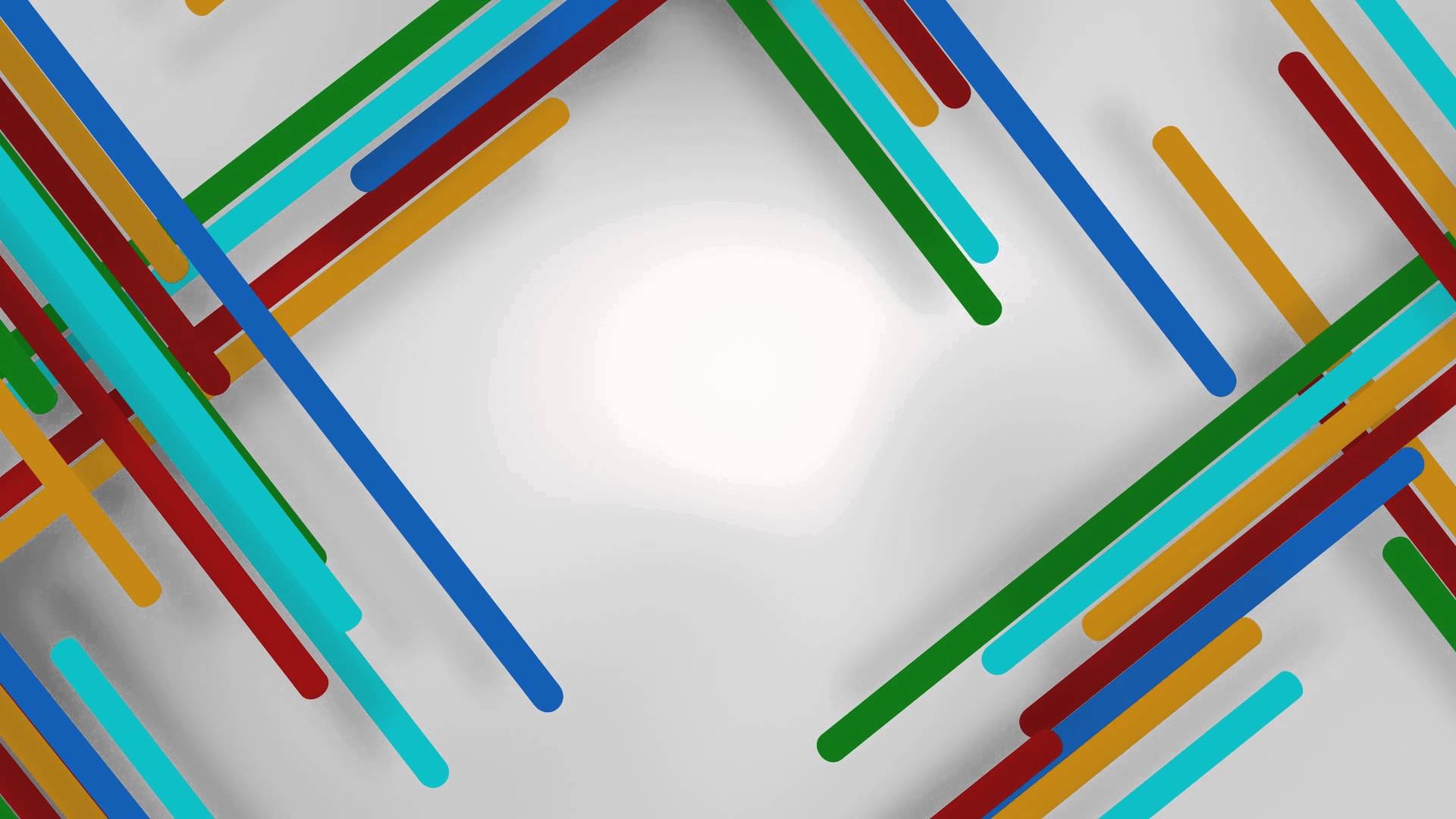 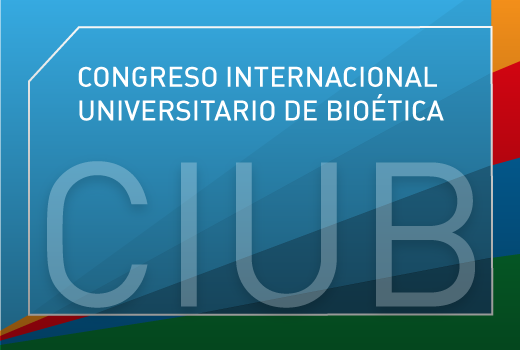 [Speaker Notes: La evolución de la neuroética en las últimas décadas se ha caracterizado por especulaciones que han generado una distancia de la realidad vivida de los pacientes, las familias y los médicos que enfrentan enfermedades neuropsiquiátricas graves y discapacitantes. Por ejemplo, la discusión de los desafíos normativos que plantea la investigación en el derrame cerebral no debería limitar la investigación en el escenario clínico.
En cuanto a la convergencia de la neurociencia y bioética, el método científico, que consiste centralmente en observaciones repetibles y experimentos, se suele suponer como el que garantiza la objetividad y la información sobre los hechos, sin embargo, se puede cuestionar la objetividad neurocientífica en la producción e interpretación de los “hechos” sobre el cerebro (Evers, 2009). 
Por otro lado al referirnos a  la convergencia de la neurociencia y la filosofía, los hallazgos en  neurociencia son relevantes para la comprensión del yo, de la conciencia y de la intencionalidad. Estos descubrimientos requieren una comprensión del cerebro, su arquitectura estructural, su desarrollo y su funciones ( Evers, 2005 ; Evers, 2009). Pero esta comprensión no es meramente una cuestión de interpretación empírica, sino que requiere interpretación filosófica (Northoff 2014; Wagner y Northoff, 2015). La pregunta aquí es cuál es la apropiada comprensión  científica y filosófica del cerebro que se puede utilizar para construir una explicación científica, cuyo soporte neuroético sea sólido y constructivo. Por lo tanto, parece claro que ambas consideraciones epistemológicas y ontológicas tienen un impacto en la viabilidad de la empresa neuroética.]
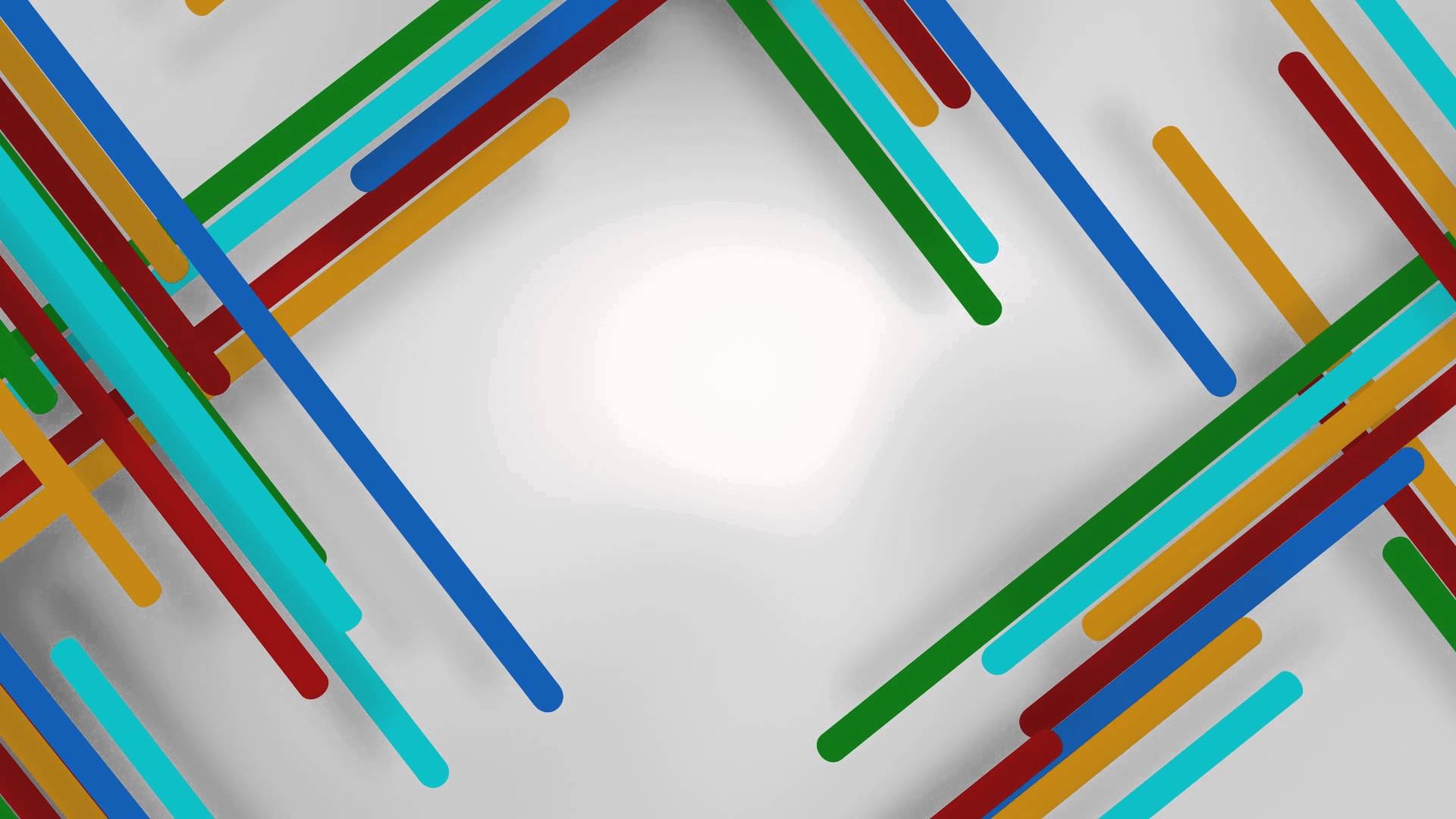 Las cuestiones anteriores permiten plantearnos tres enfoques metodológicos diferentes:
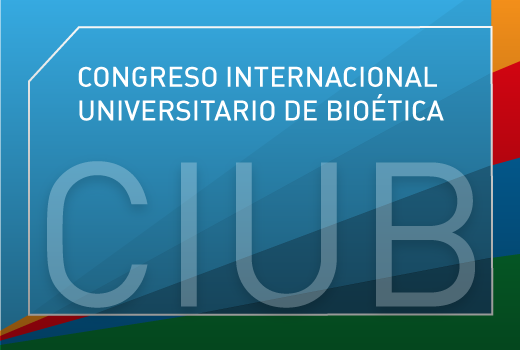 [Speaker Notes: Tales discusiones han permitido plantear tres enfoques metodológicos diferentes dentro de la neuroética: neuro-bioética, la neuroética empírica, y la neuroética conceptual.
La Neuro-bioética tiene como  principal objetivo resolver problemas morales concretos, por ejemplo: Los tratamientos modernos en base a instrumentos tecnológicos complejos han alargado considerablemente esperanza de vida, pero vivir más tiempo a veces implica sufrir enfermedades de las que antes apenas se oía hablar, como la depresión, el trastorno bipolar, el Parkinson, ataques al corazón..." (Baker, 2011).
La Neuroética empírica toma como punto de partida la idea de que el conocimiento relevante sobre los seres humanos (quiénes son, cómo piensan y juzgan moralmente, y cómo actúan) se puede construir a partir de datos empíricos sobre el funcionamiento del sistema nervioso y del cerebro . Por consiguiente, la neuroética empírica no sólo abarca cuestiones que normalmente suponen que pertenecen a la “ética de la neurociencia” (por ejemplo, las implicaciones sociales de una comprensión neurocientífica de la función cerebral), sino también, cuestiones de la “neurociencia de la ética” (Roskies 2002 ). A pesar de que el foco de ésta última se basa en el significado de los conceptos,  no aborda los resultados de la neurociencia, sin embargo puede iluminar aspectos filosóficos fundamentales, como por ejemplo justificar cambios acerca de las creencias que tenemos sobre la autonomía del paciente (Roskies, 2002).
La Neuroética conceptual que pone su atención a los procedimientos metodológicos y da explicación e interpretación científica y filosófica de los hallazgos.
 quiénes son, cómo piensan y juzgan moralmente, y cómo actúan,]
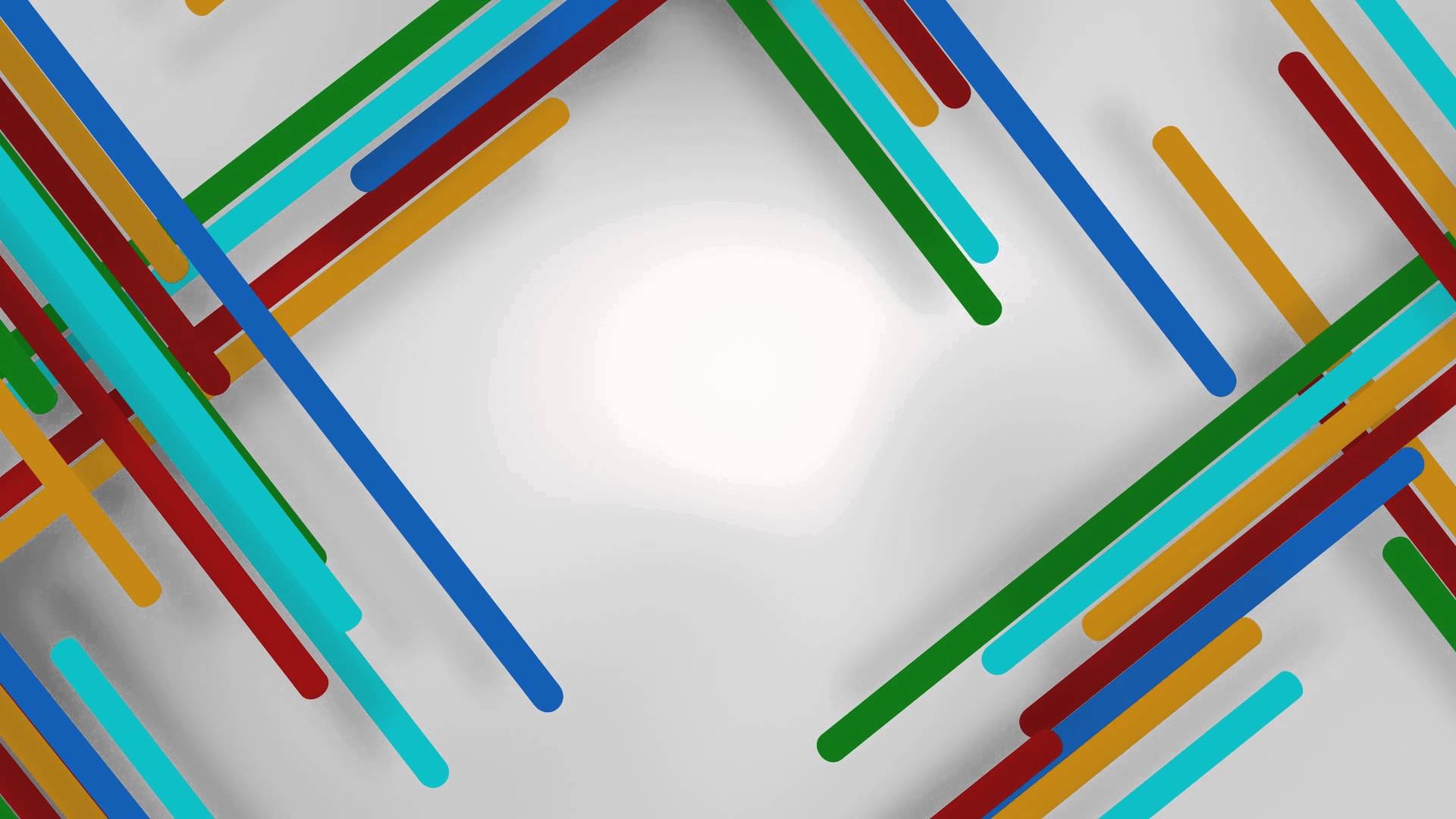 Temas
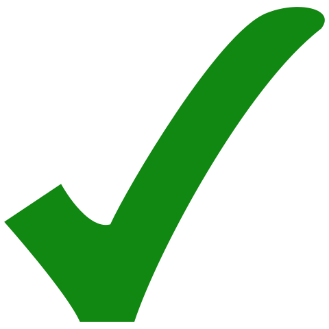 1. La neuroética ¿es la respuesta a los problemas éticos de la neurociencia y neurotecnología?
2. De como ha evolucionado la neuroética: 1. Evolución histórica  y discusiones de la implicación de la neuroética 2. Áreas claves núcleo de la neuroética
3. Discusión sobre la metodología y pragmática de la neuroética y sobre el futuro de esta ciencia 
4. El futuro de la neuroética
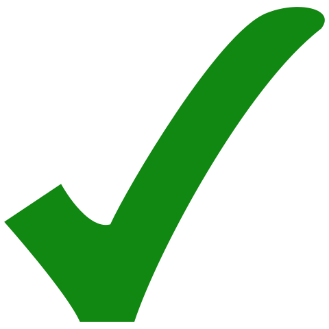 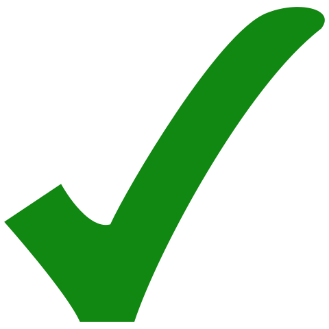 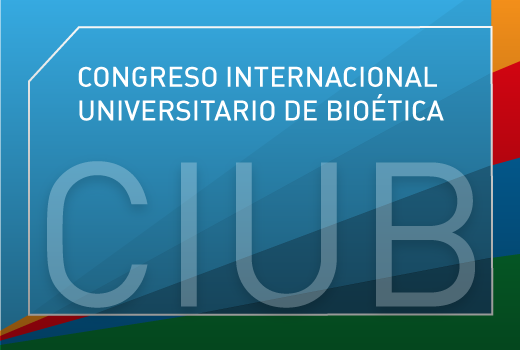 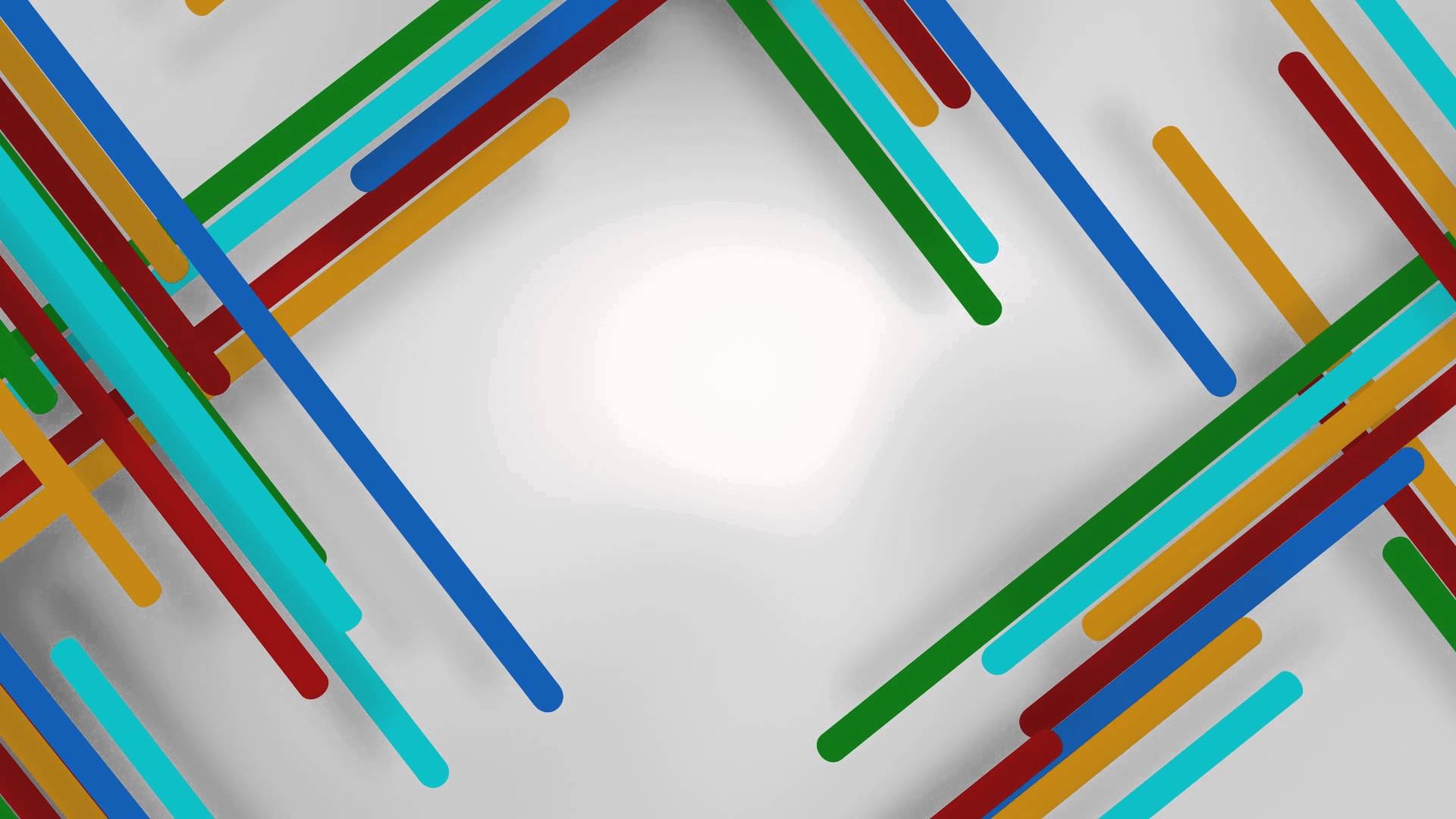 4. El futuro de la neuroética
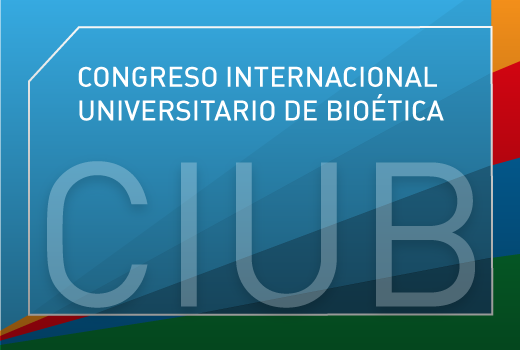 [Speaker Notes: Los programas de investigación, capacitación y neuroética internacional, explican cómo la neuroética, la pedagogía y la investigación se articulan en diferentes puntos de vista según los objetivos y límites académicos de la neuroética. 
Para las disciplinas académicas, el establecimiento de departamentos ha servido durante mucho tiempo como un medio para formalizar la existencia de un área académica de la investigación, la consolidación de estos departamentos en torno a la bioética  contribuirían a impulsar el progreso y la adaptación de esta disciplina en relación a los nuevos objetivos y métodos de investigación, pues la bioética, no ha desarrollado sus programas propios, y ha tomado prestadas extensivamente las metodologías empíricas de otras disciplinas.
Es importante impulsar la investigación de la neuroética con un enfoque interdisciplinario, lo que permite generar interpretaciones más integrales de los problemas investigados y de esta manera contribuir al desarrollo de la ciencia.]
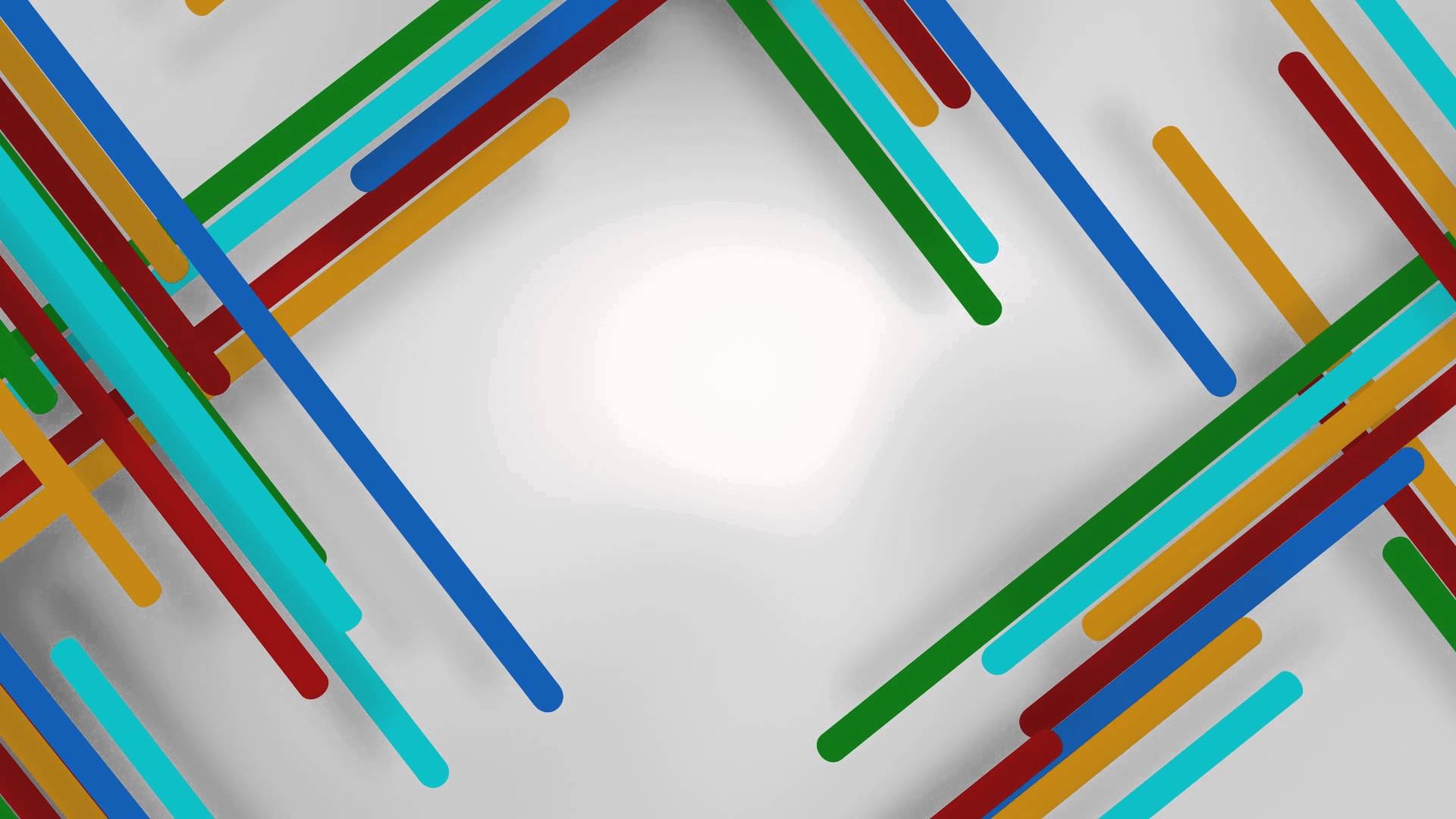 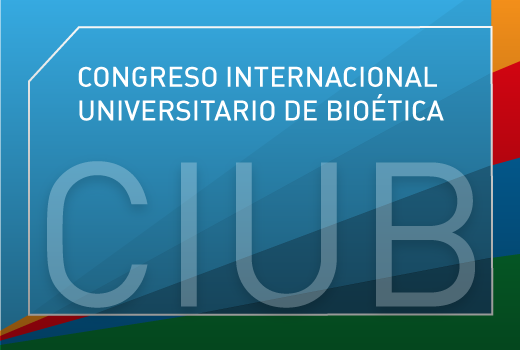 [Speaker Notes: Doy paso a la opinion concluyente de Ximena, para cerrar esta presentación con una importante discusión abierta. 

Indicar que esta resumida en la línea de tiempo, presentar diapositivas 
No usar a continuación , mas adelante,]
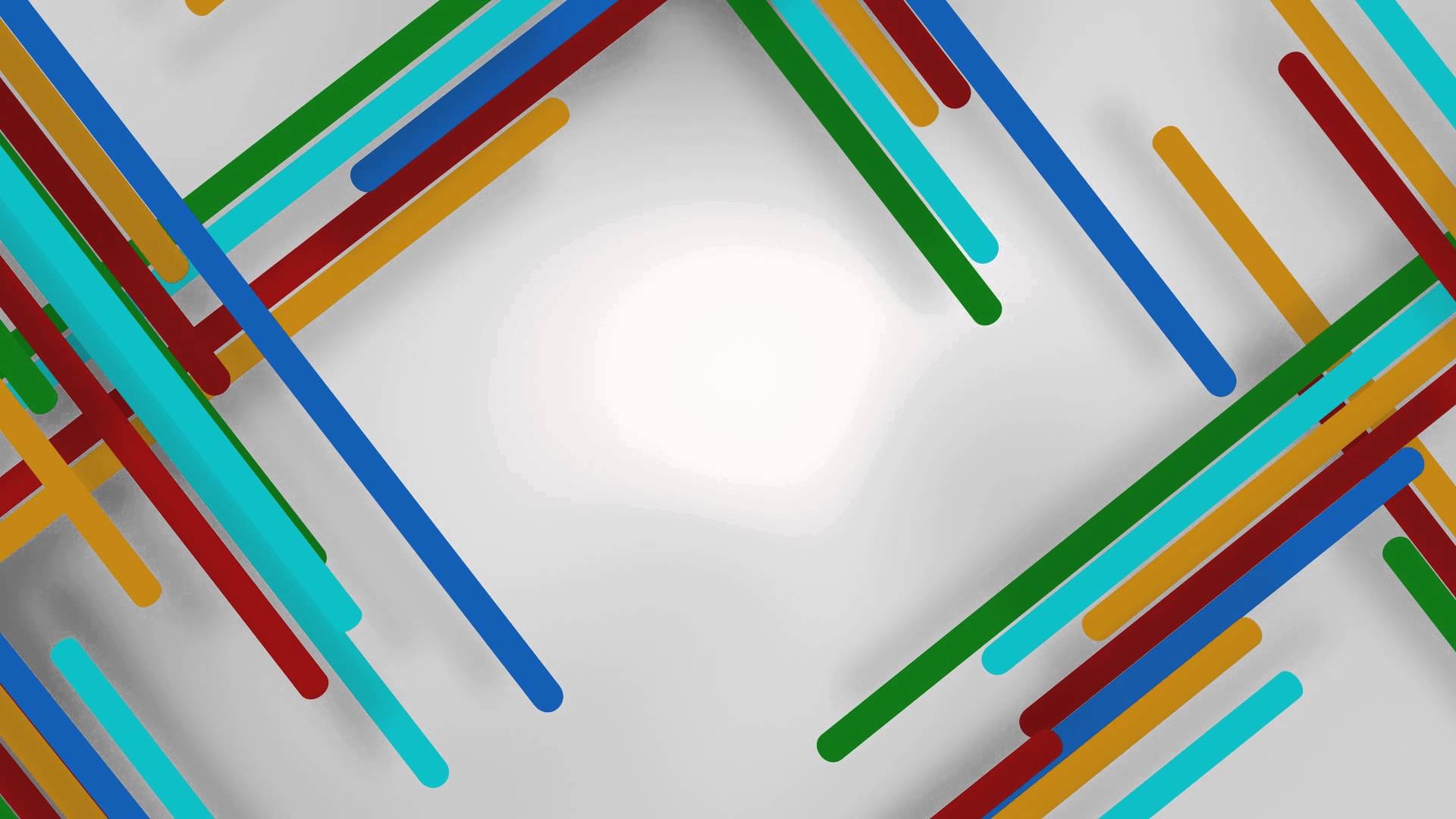 ¡Muchas Gracias!
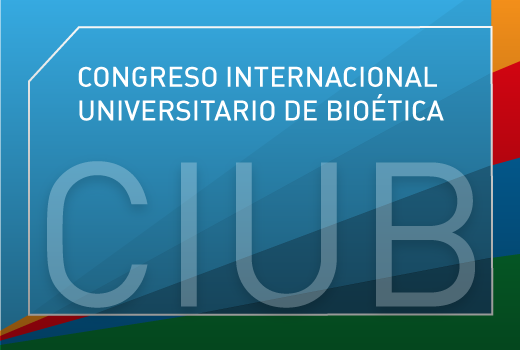 [Speaker Notes: Doy paso a la opinion concluyente de Ximena, para cerrar esta presentación con una importante discusión abierta.]